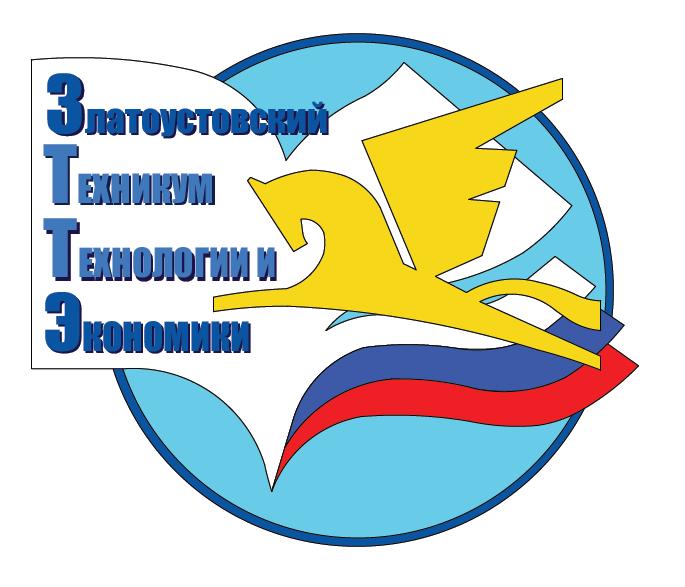 Профессиональная подготовка студентов в 
ГБОУ ПОО «Златоустовский техникум технологий и экономики»  по специальности «Туризм»
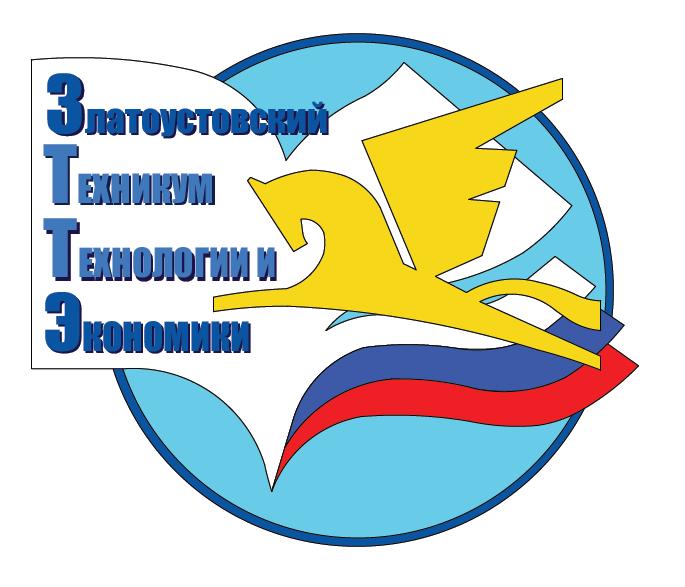 Глава ЗГО В.А. Жилин рекомендовал   подготовку кадров в сфере туризма
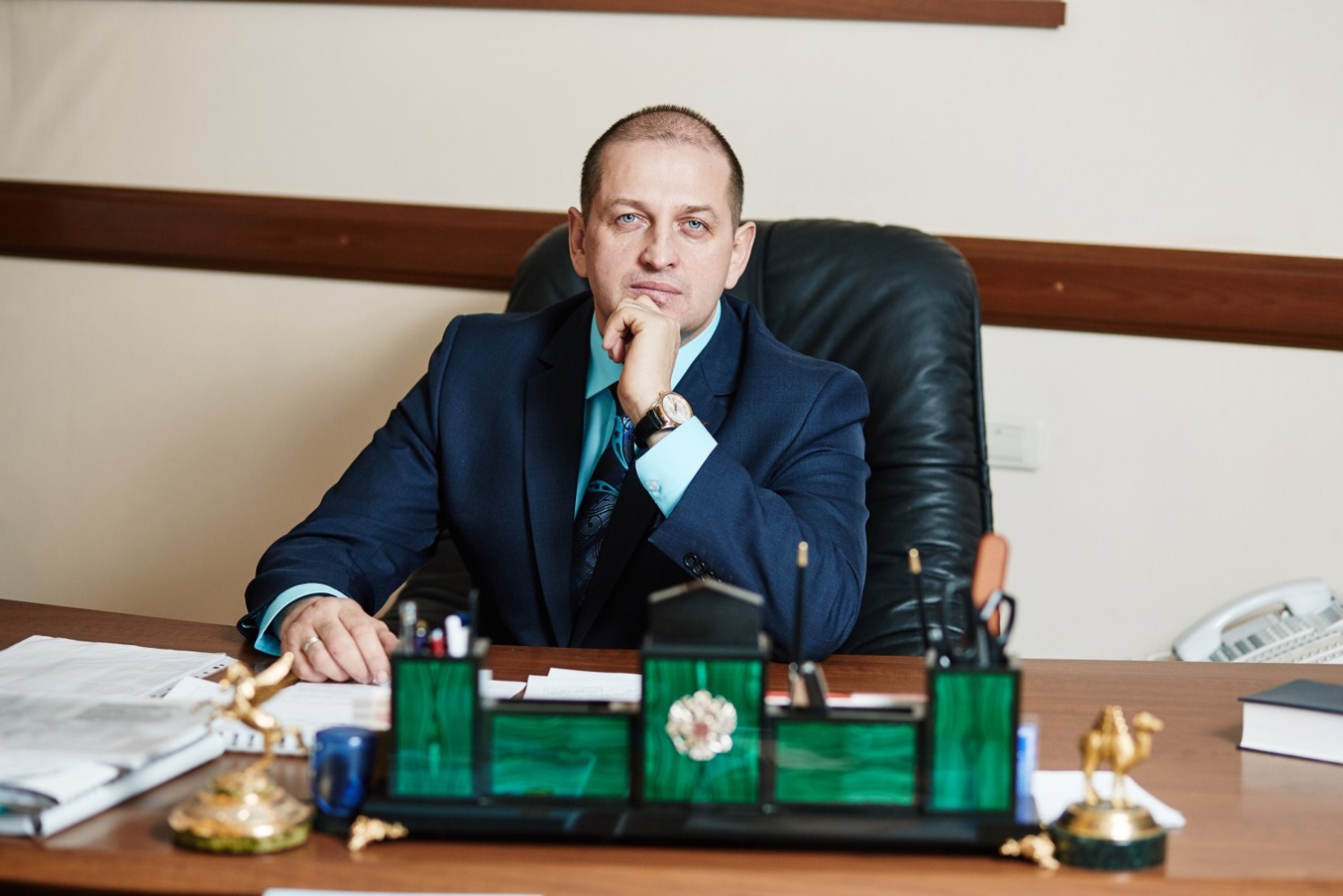 Реплика главы
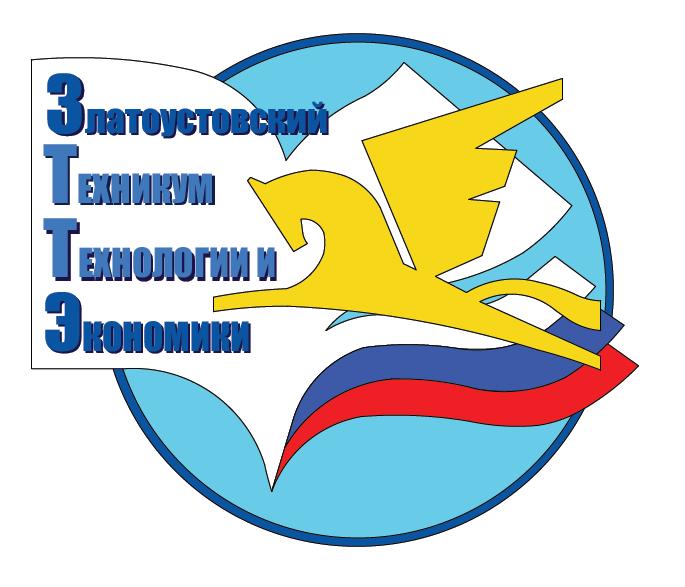 Увеличение туристического потока в Златоустовском городском округепо данным Центра туризма
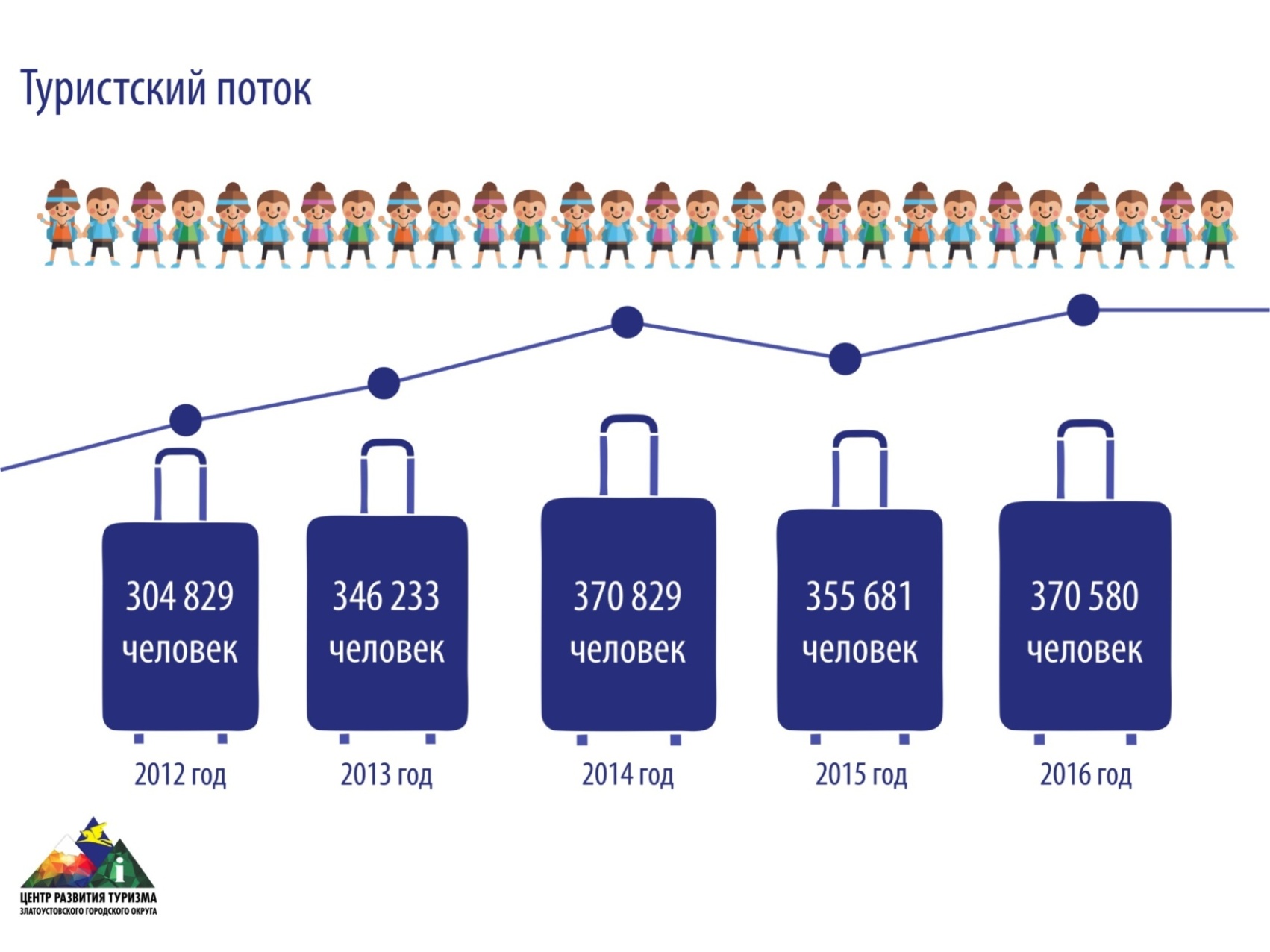 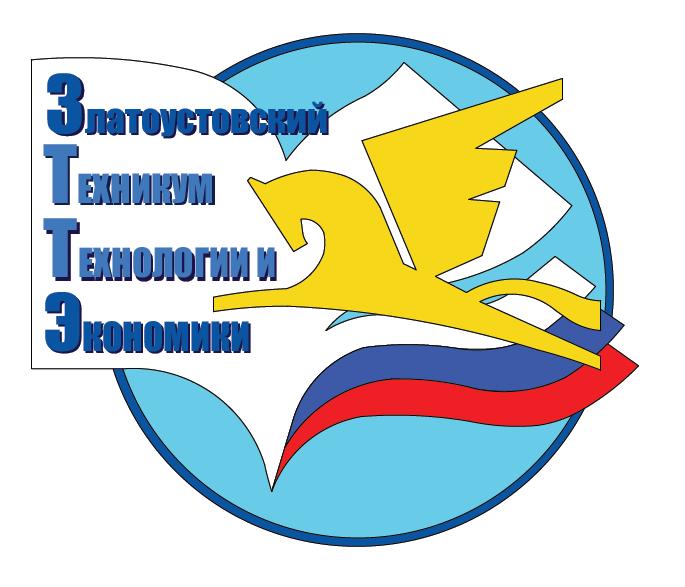 Отрасль туризма в Златоусте
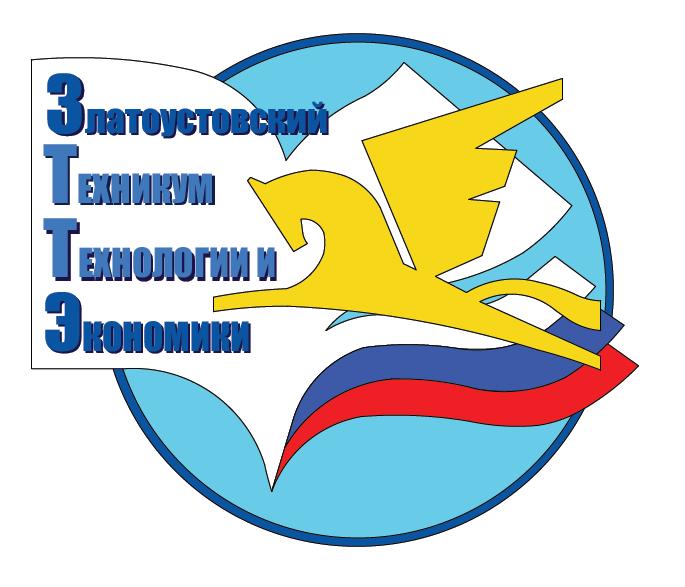 Специальность «Туризм»
Срок обучения после 9 класса 2 года 10 мес.
Список возможных должностей после выпуска: 
Туроператор Экскурсовод Администратор гостиницыМенеджер по туризму Организатор досугаАниматор Гид – переводчикспециалиста в сфере туризма специалиста в сфере гостиничного дела специалиста в сфере менеджмента и маркетинга туризма специалиста в сфере экономики туристической индустрии специалиста в сфере туристского сервиса Администратор гостиницы          Менеджер ресторана Менеджер гостиничного сервиса
Студенты принимают  участвуют в городских мероприятиях и акциях
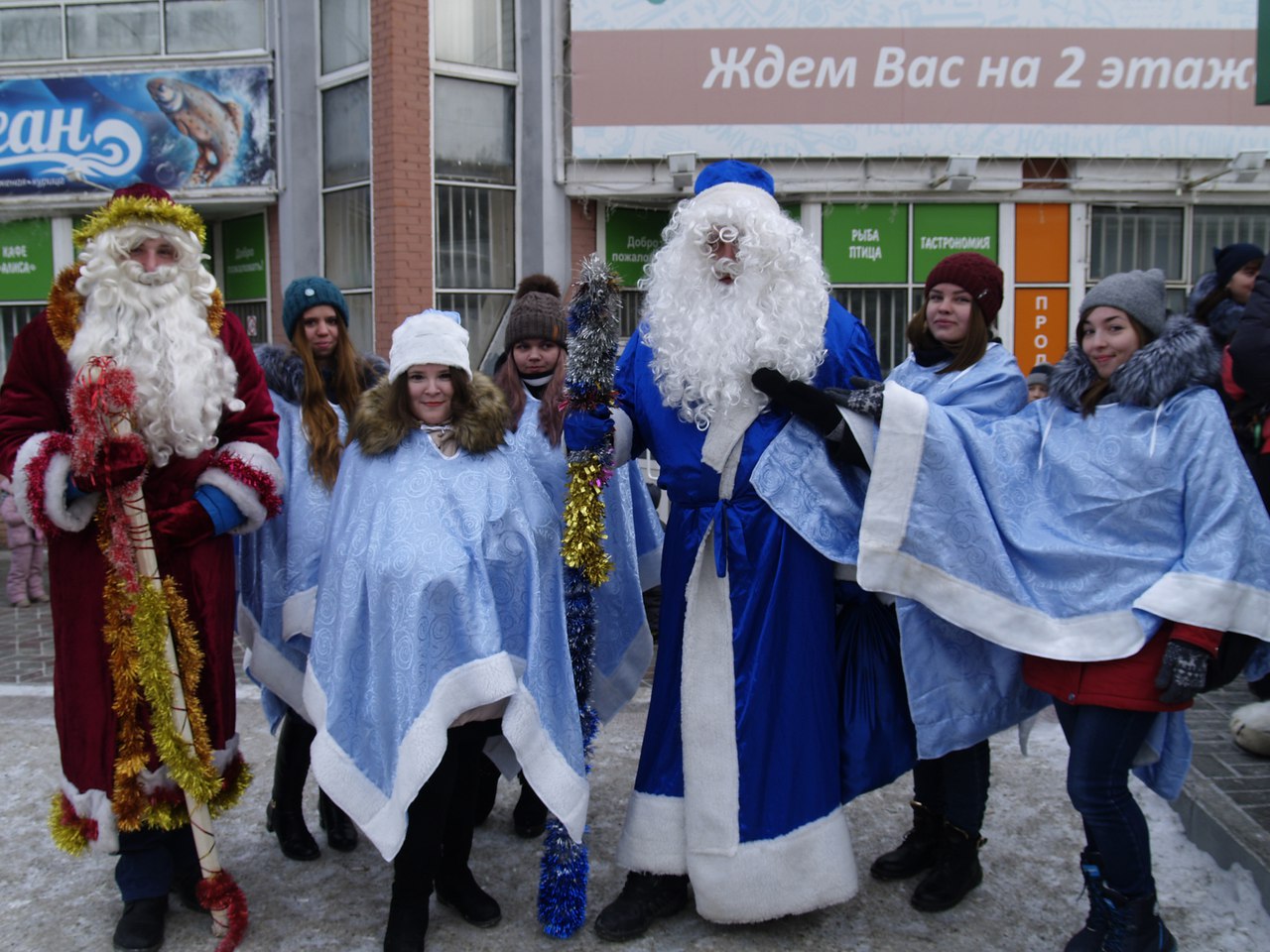 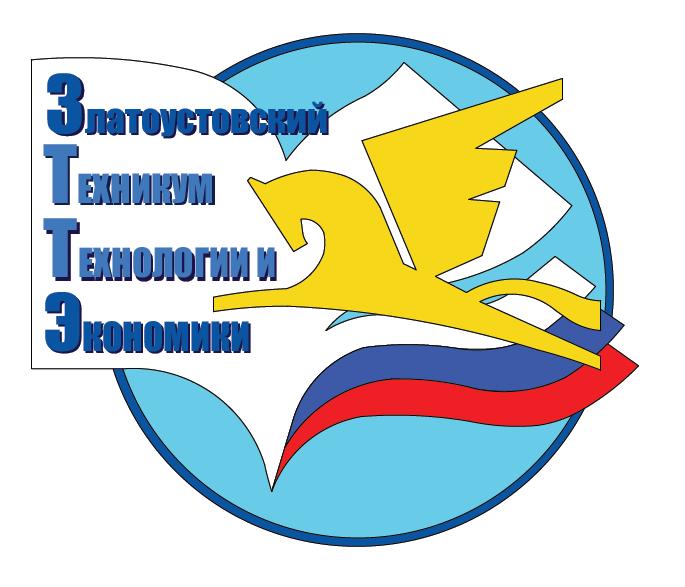 Социальная  городская  акция«За СВЕТись!»
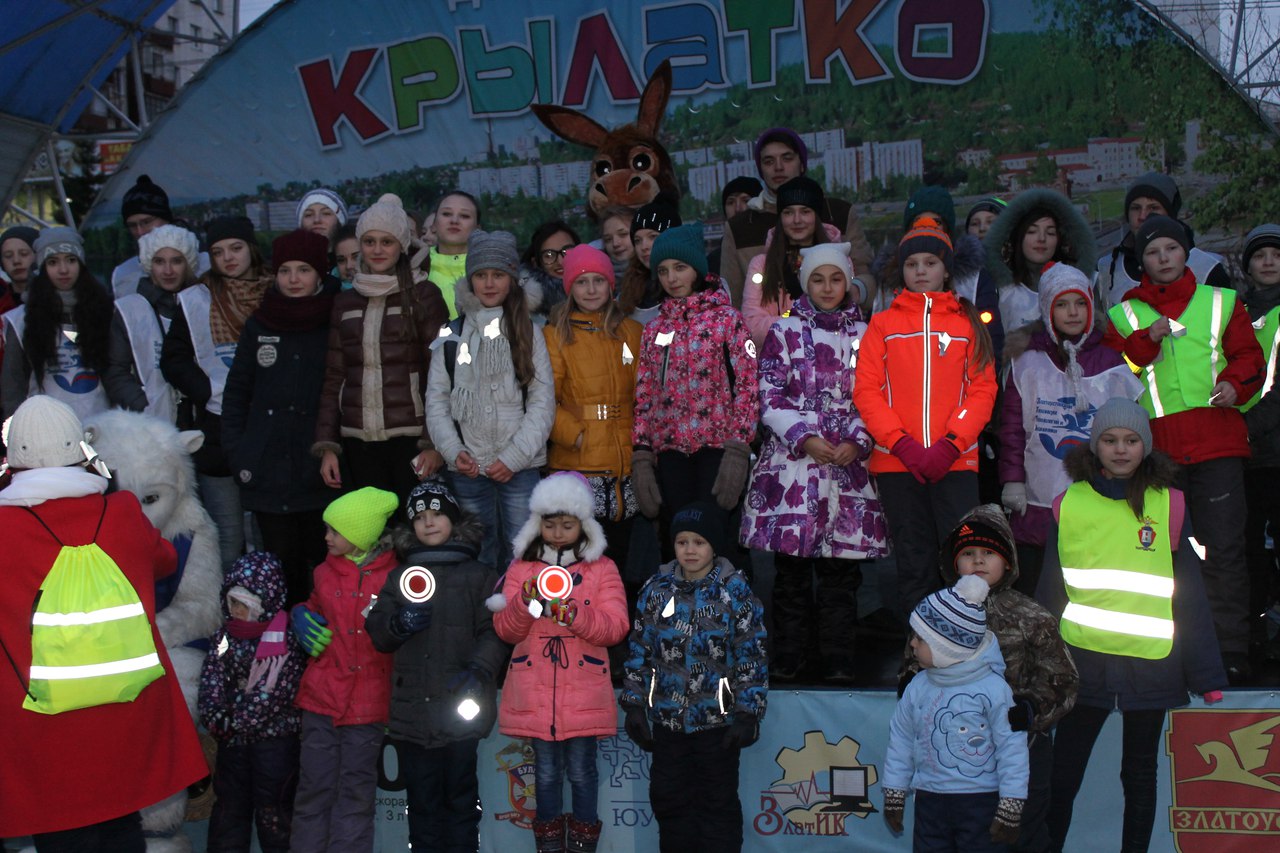 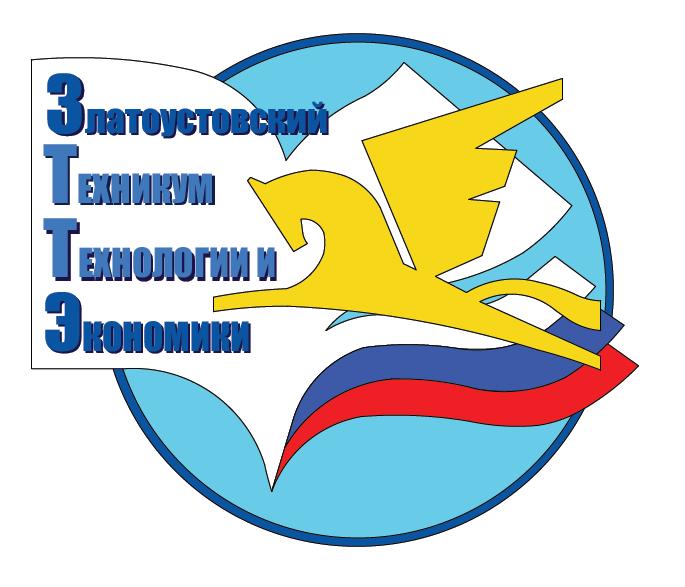 Социальная  городская  акция«СТОП ВИЧ/ СПИД»
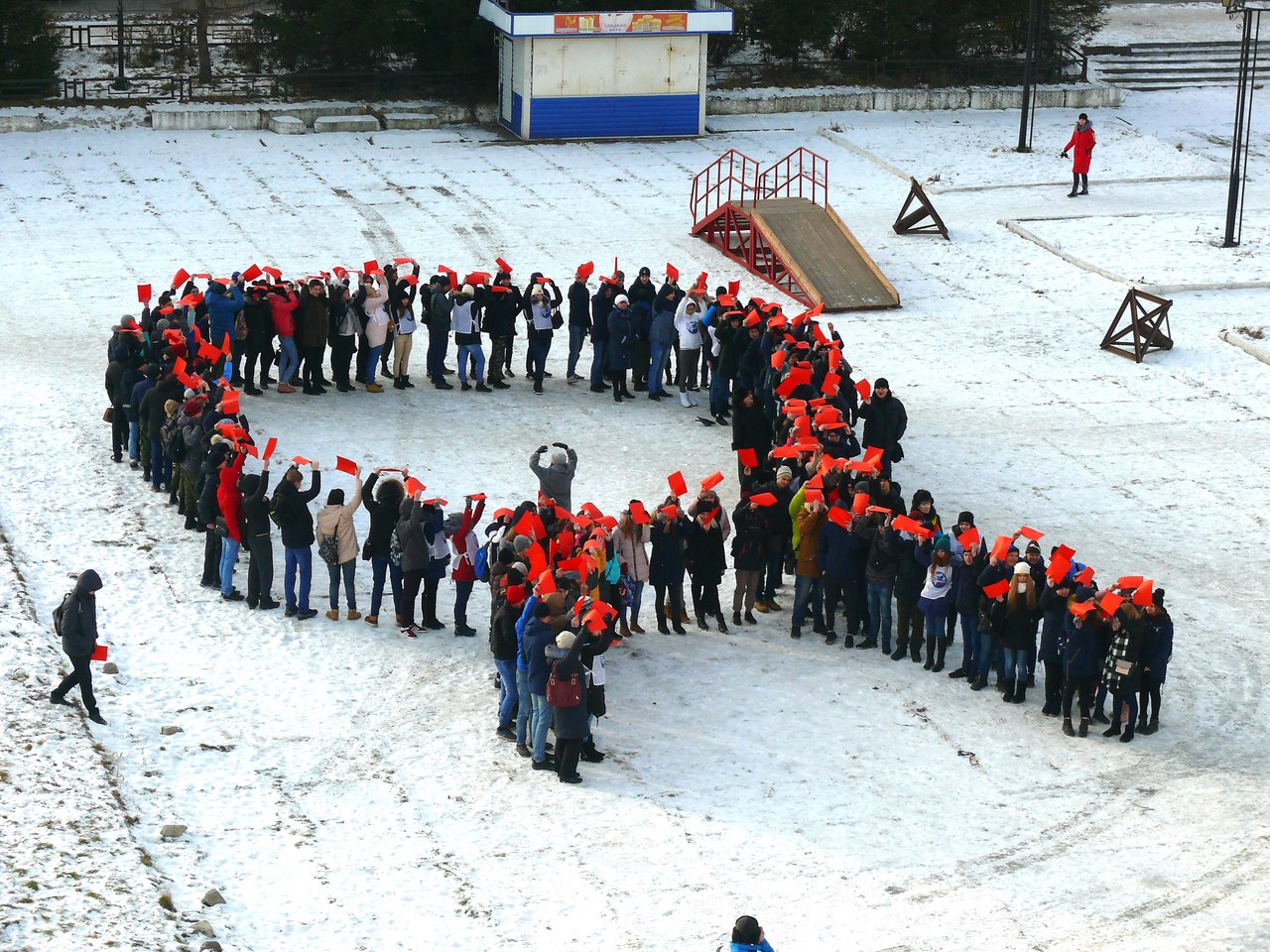 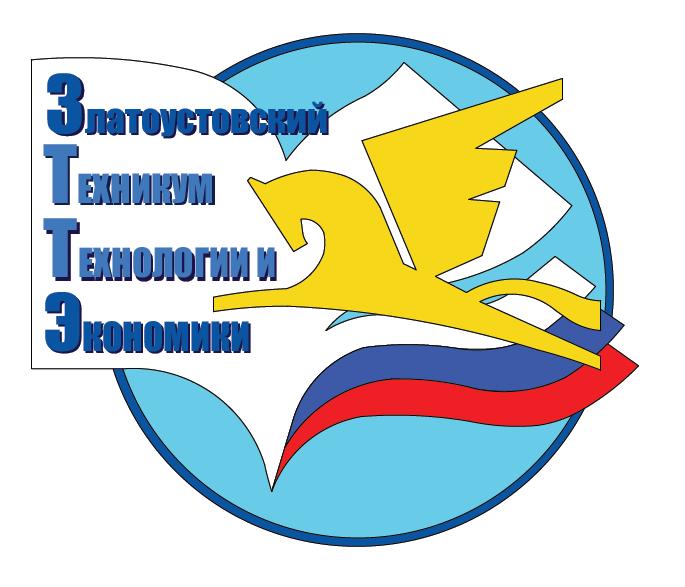 Фестиваль «Злата- горка»
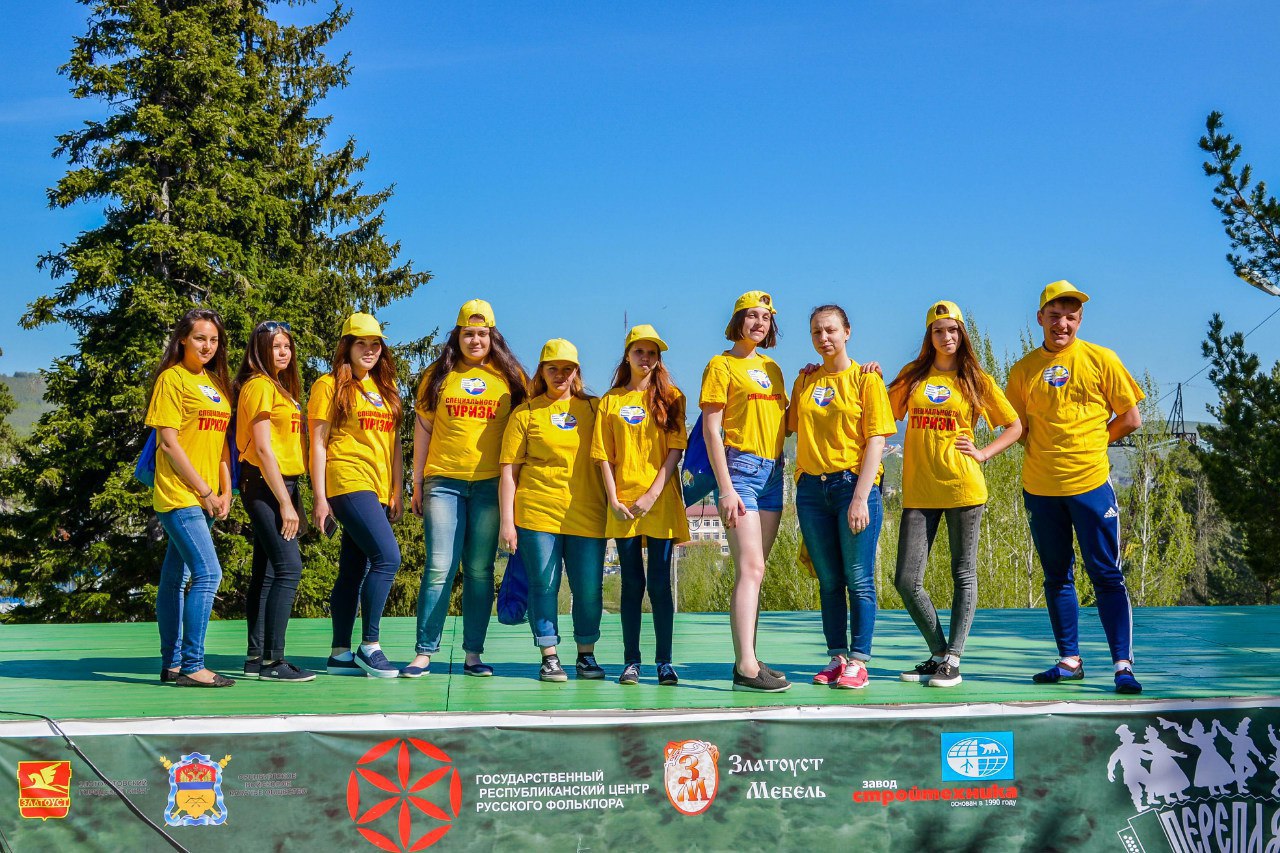 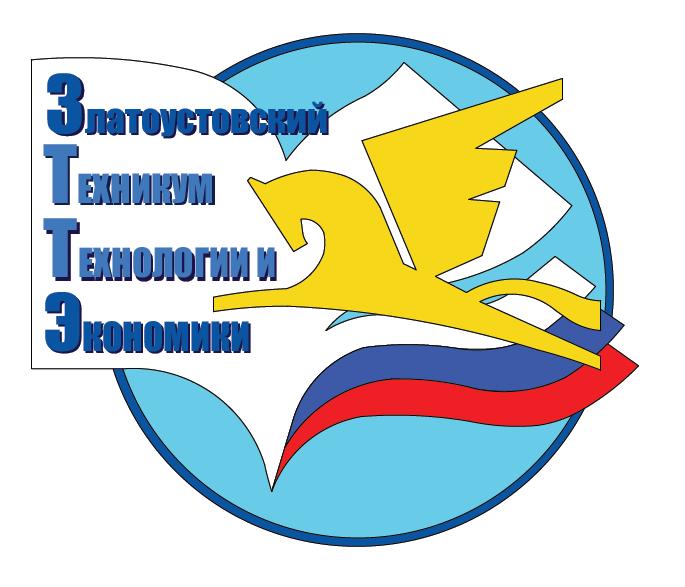 Фестиваль «Крылья 2017»
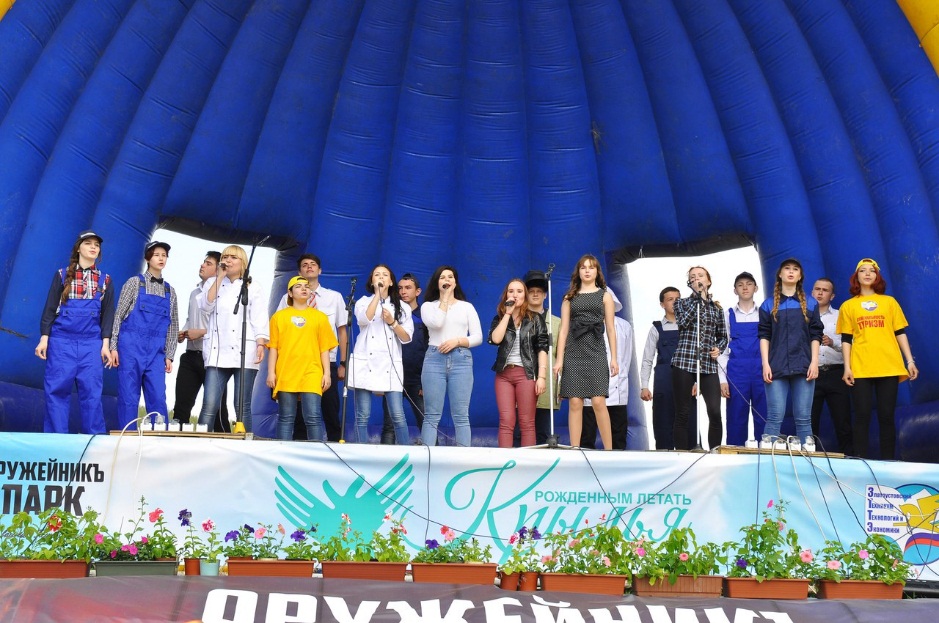 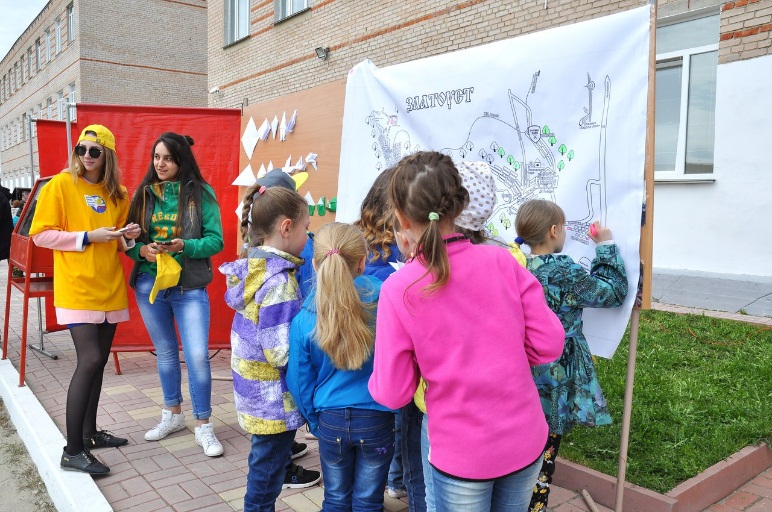 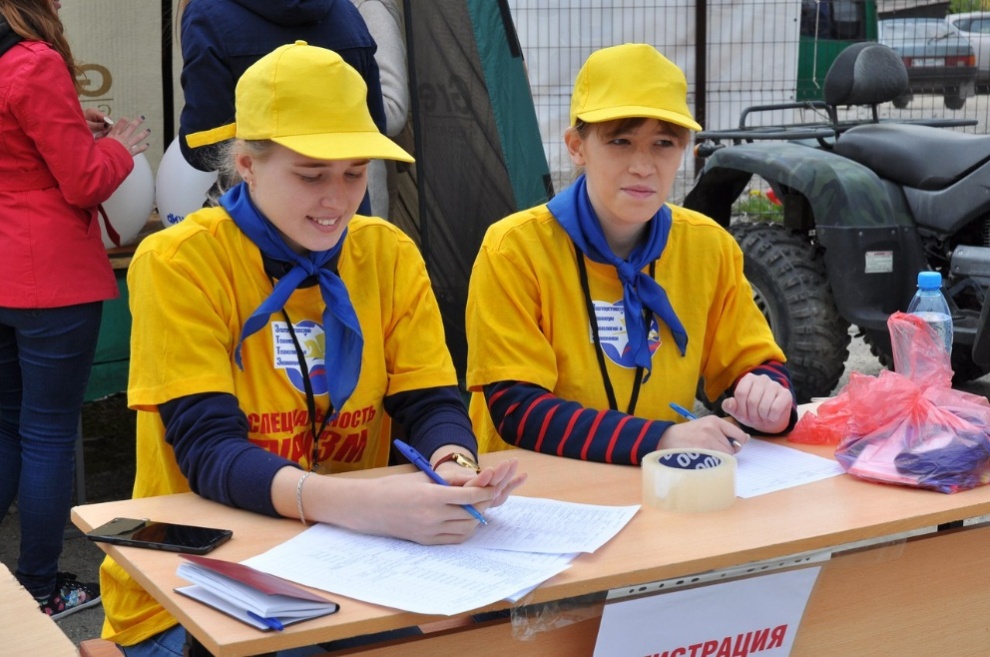 Студенты  проходят  практику   на туристических объектах города
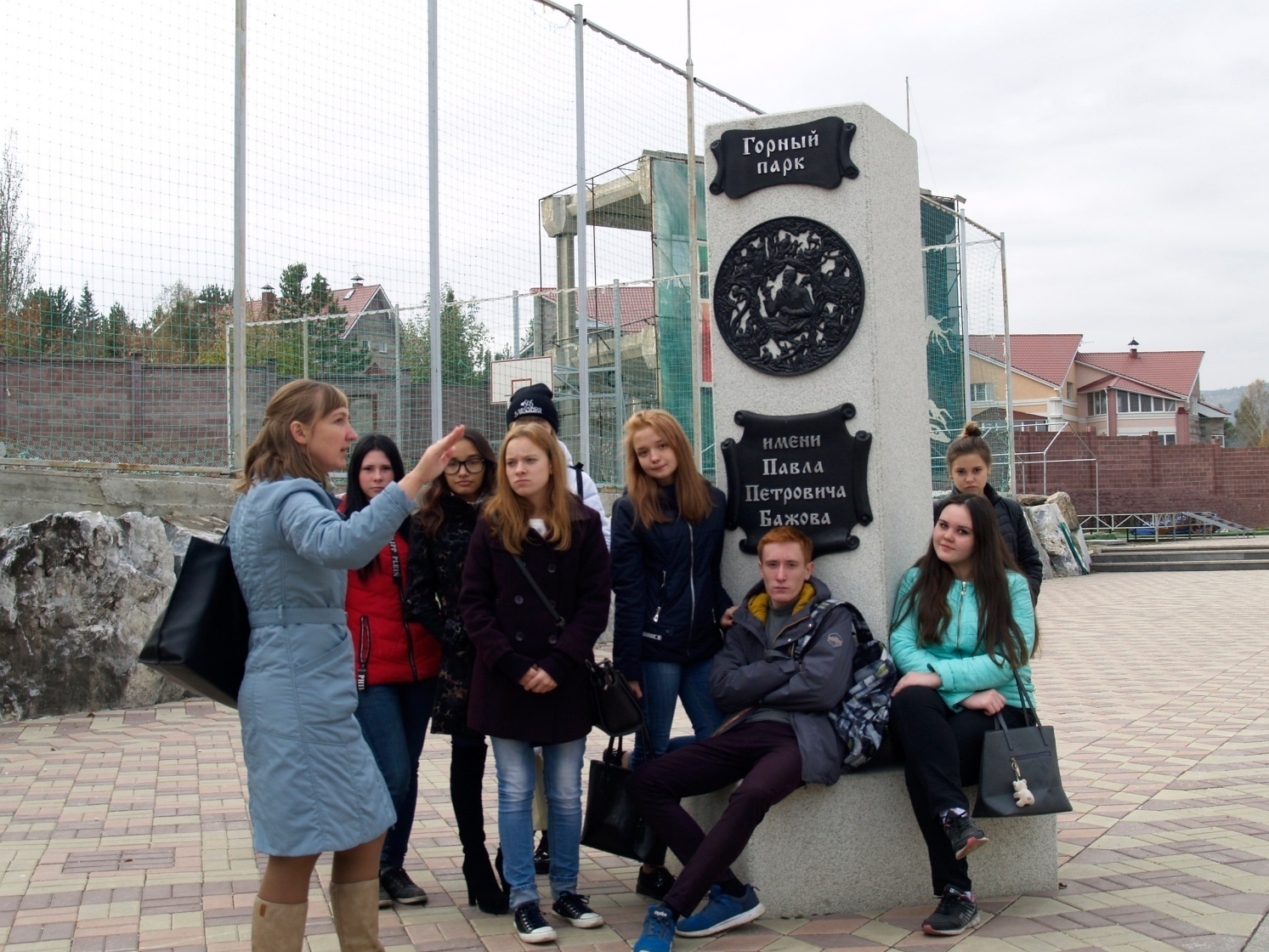 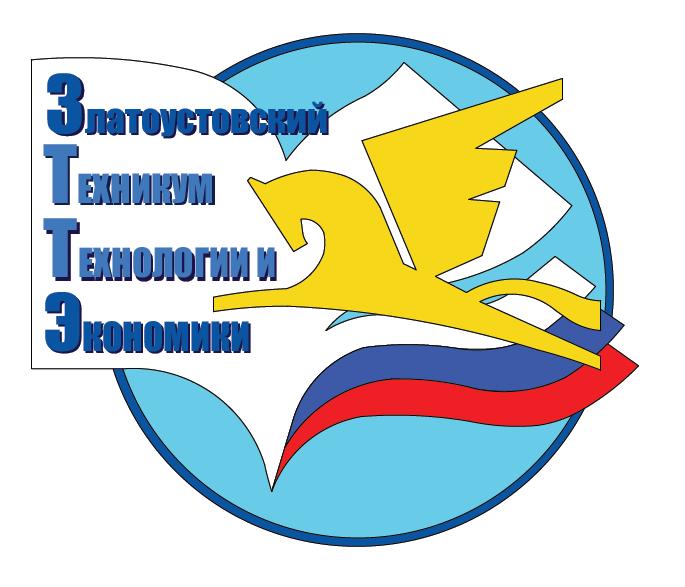 Первая  школа  экотуризма   «Веселая  мельница»
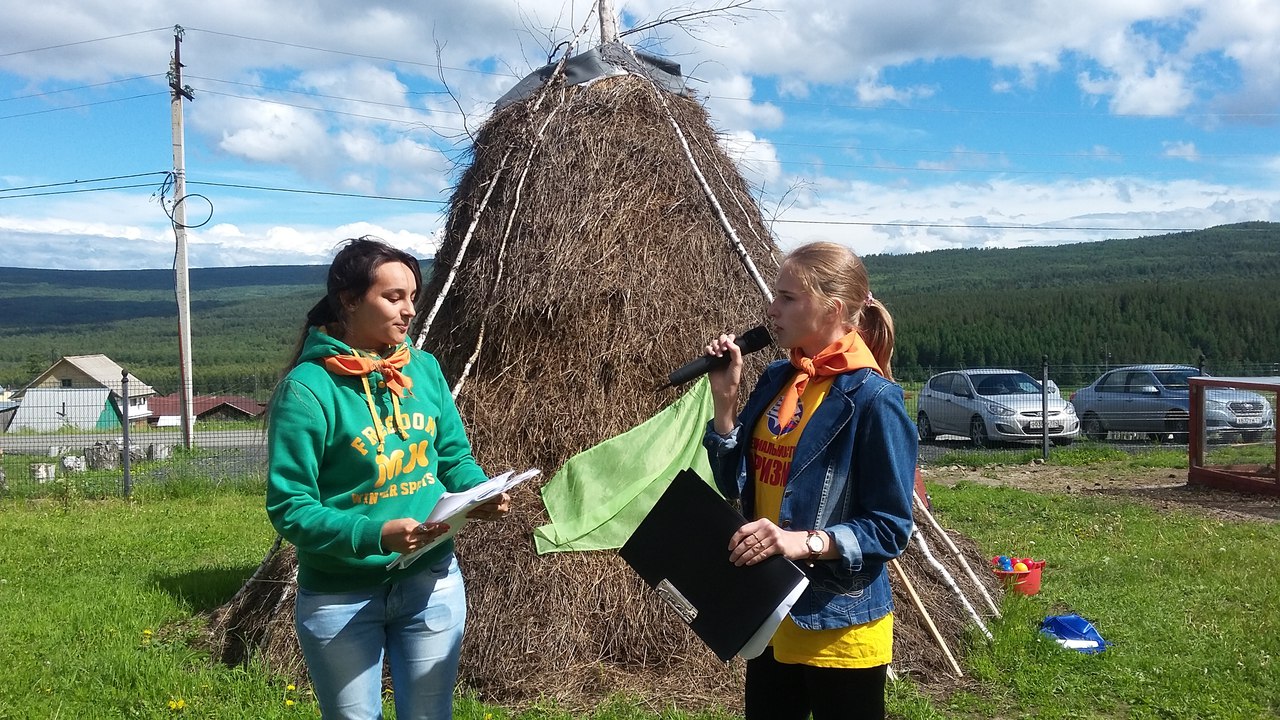 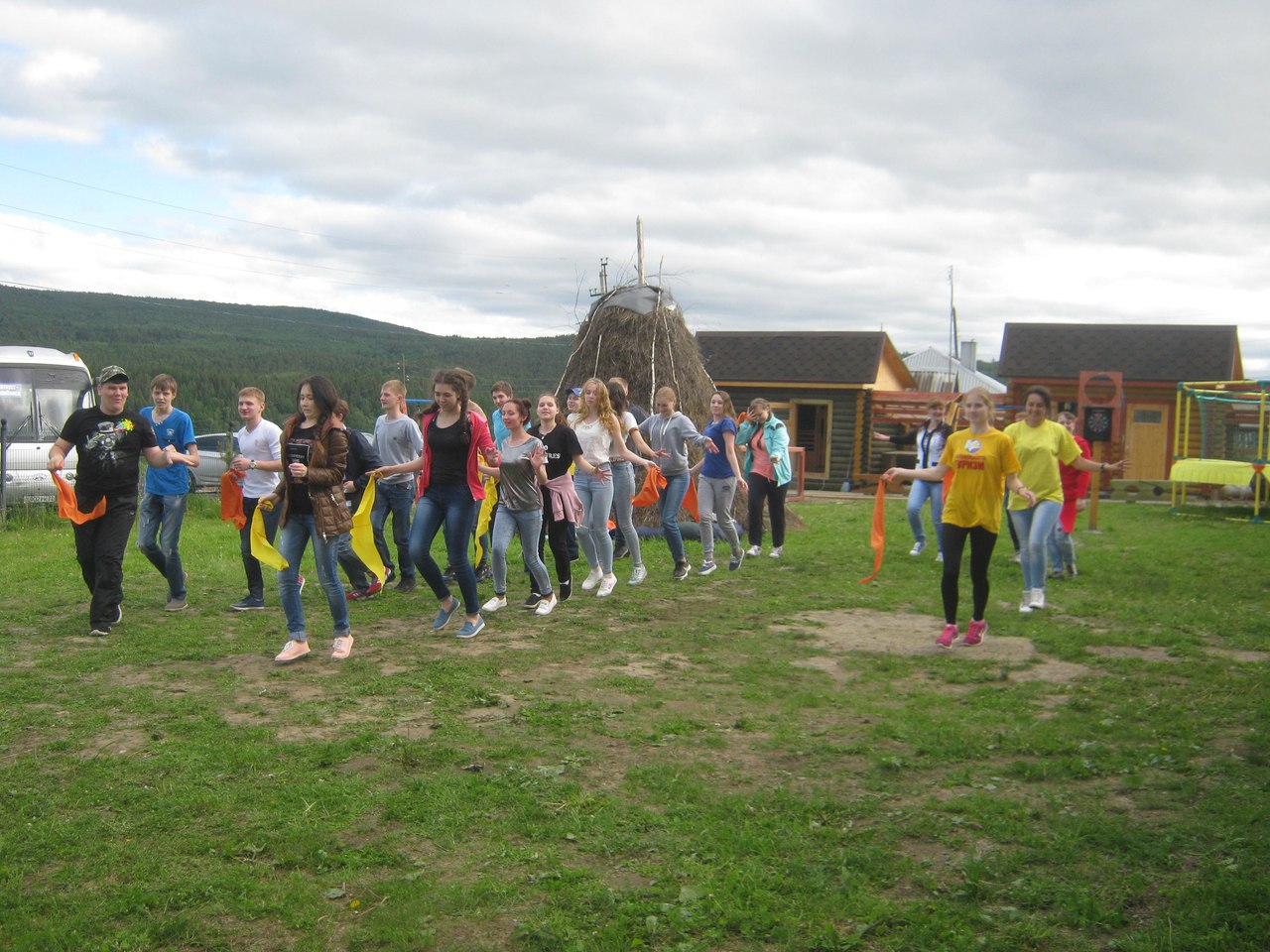 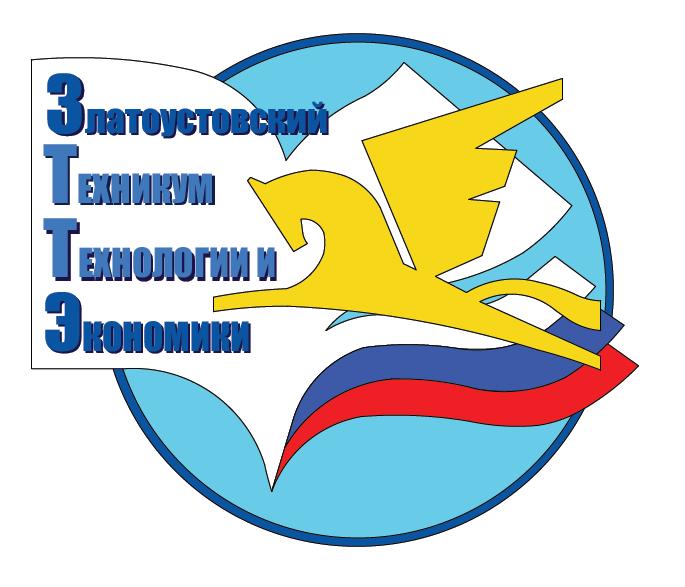 Культурный  комплекс  "Башня - колокольня с часовней святителя Иоанна Златоуста"
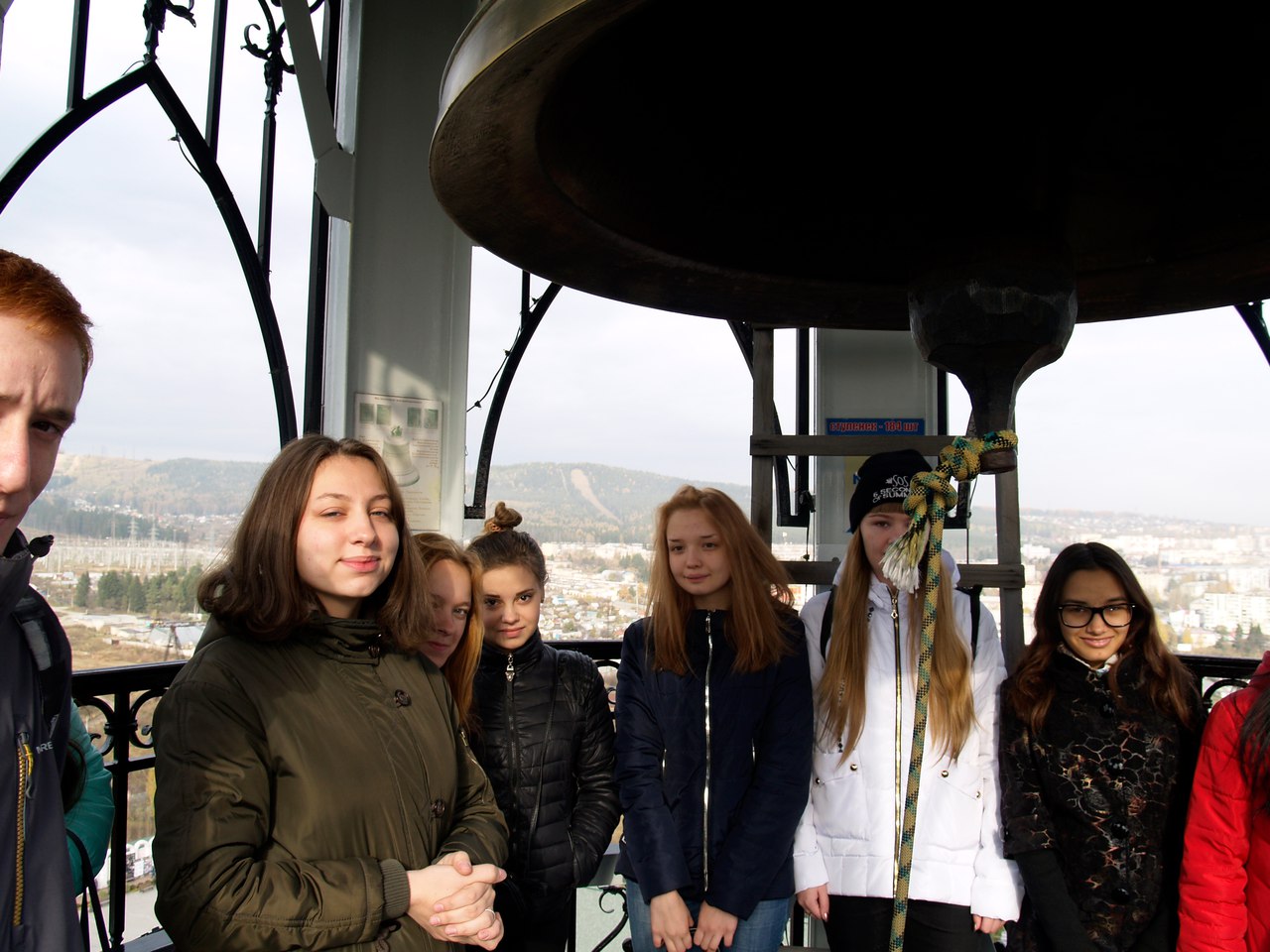 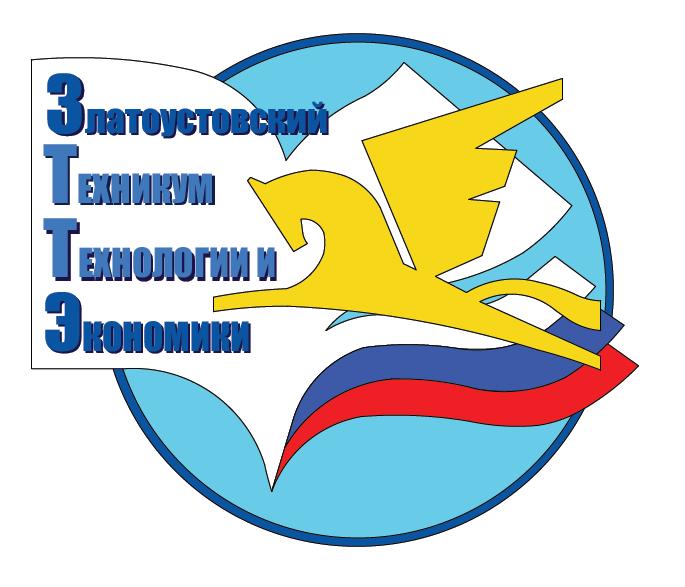 «ОружейникЪ Парк»
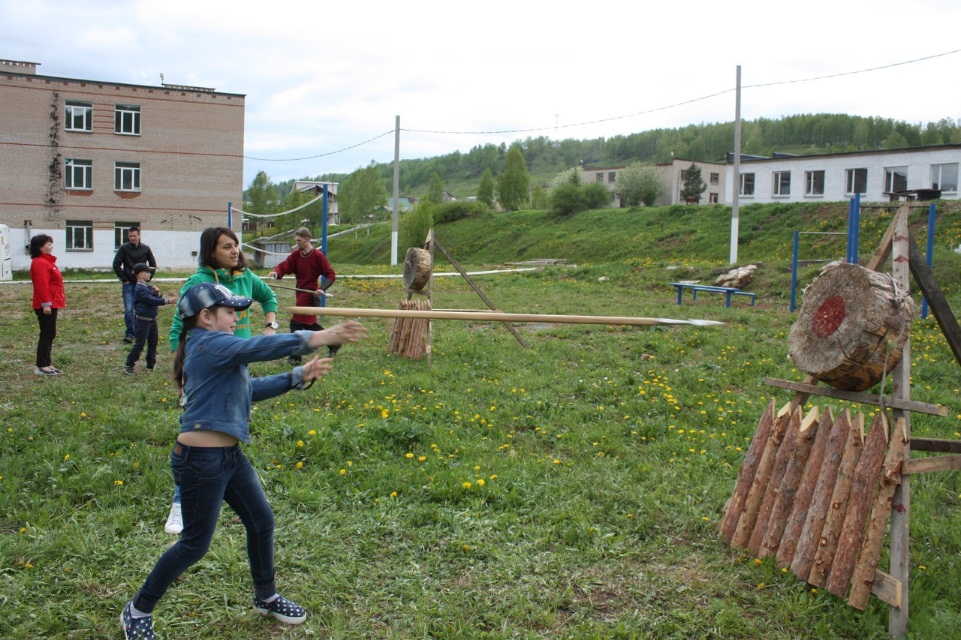 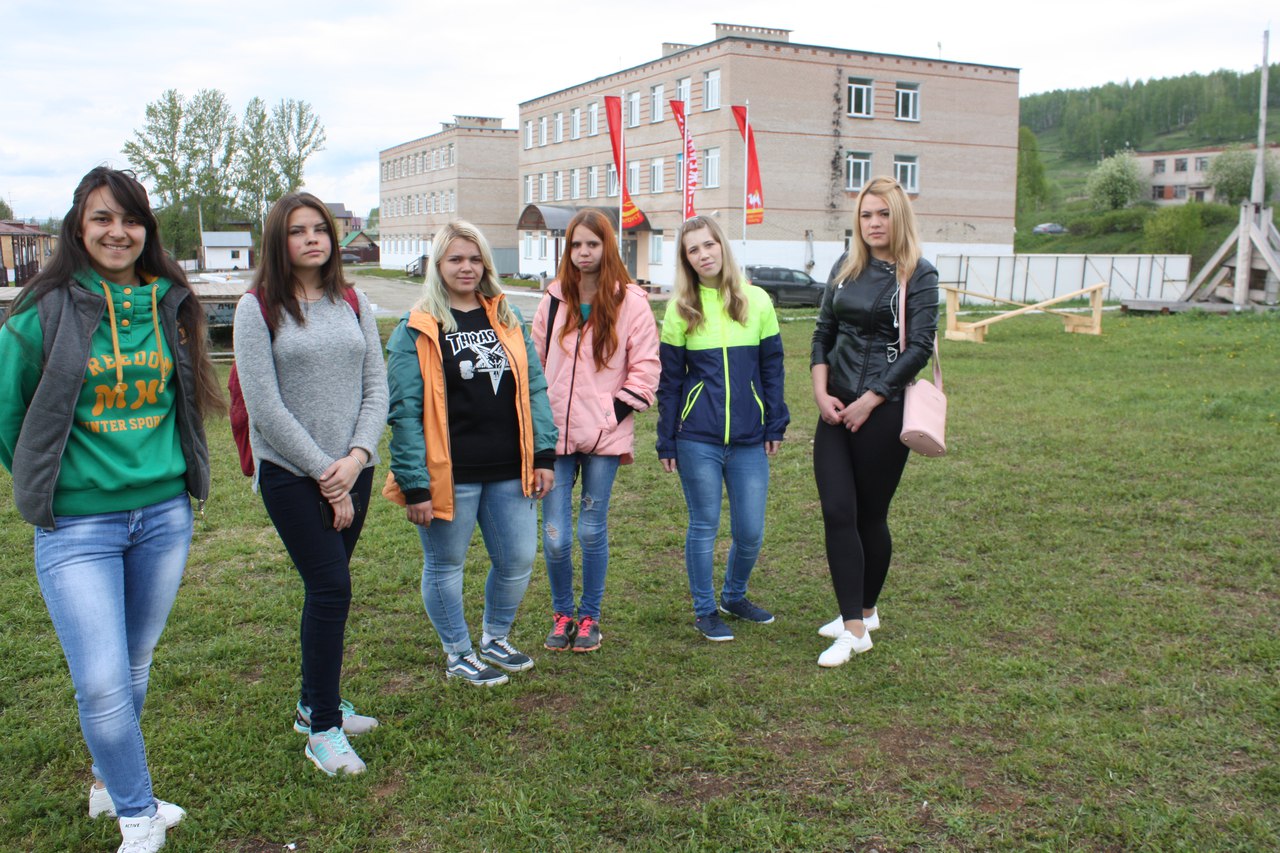 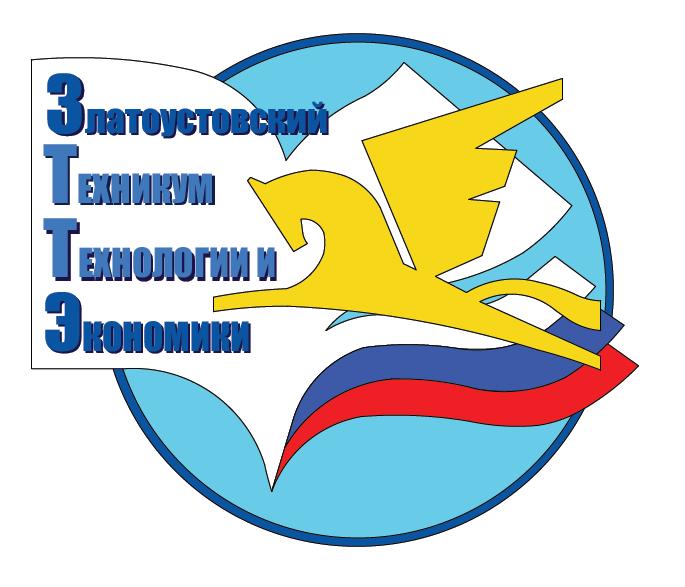 Туристические агентства города
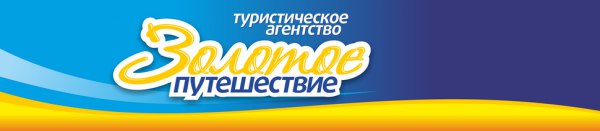 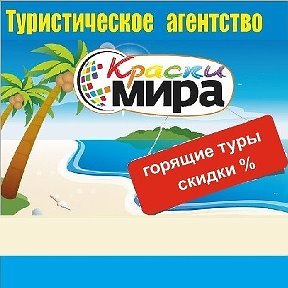 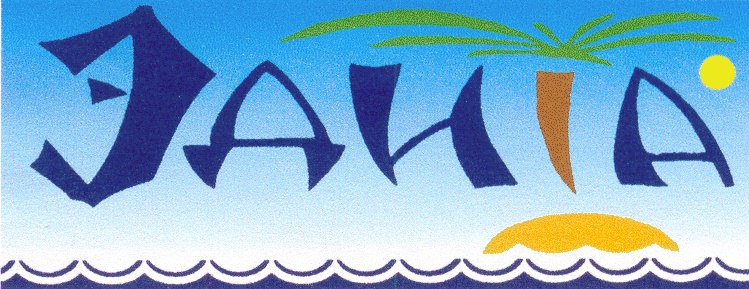 Центр развития туризма  ЗГО
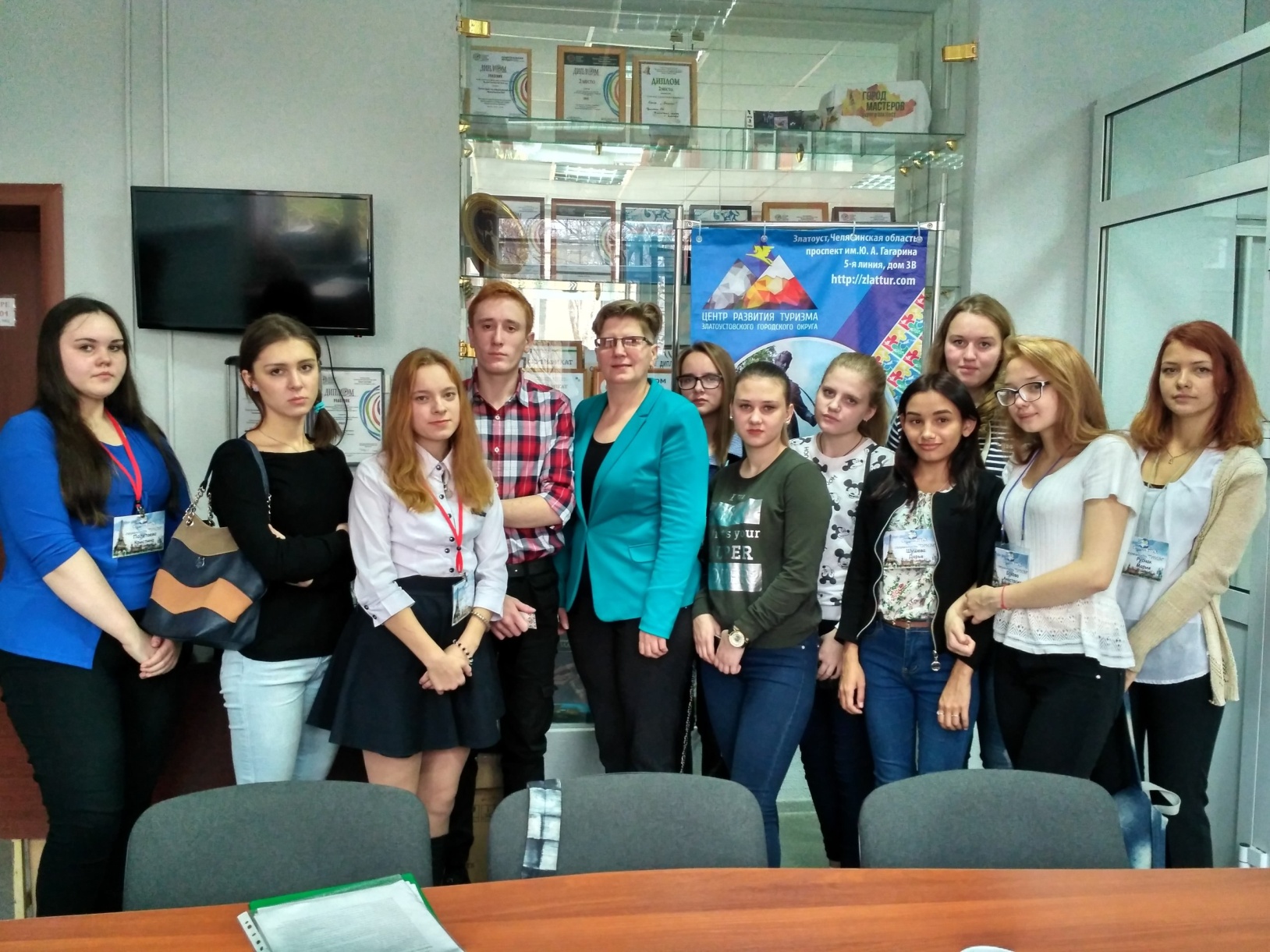 Оружейная слобода «АиРовка»
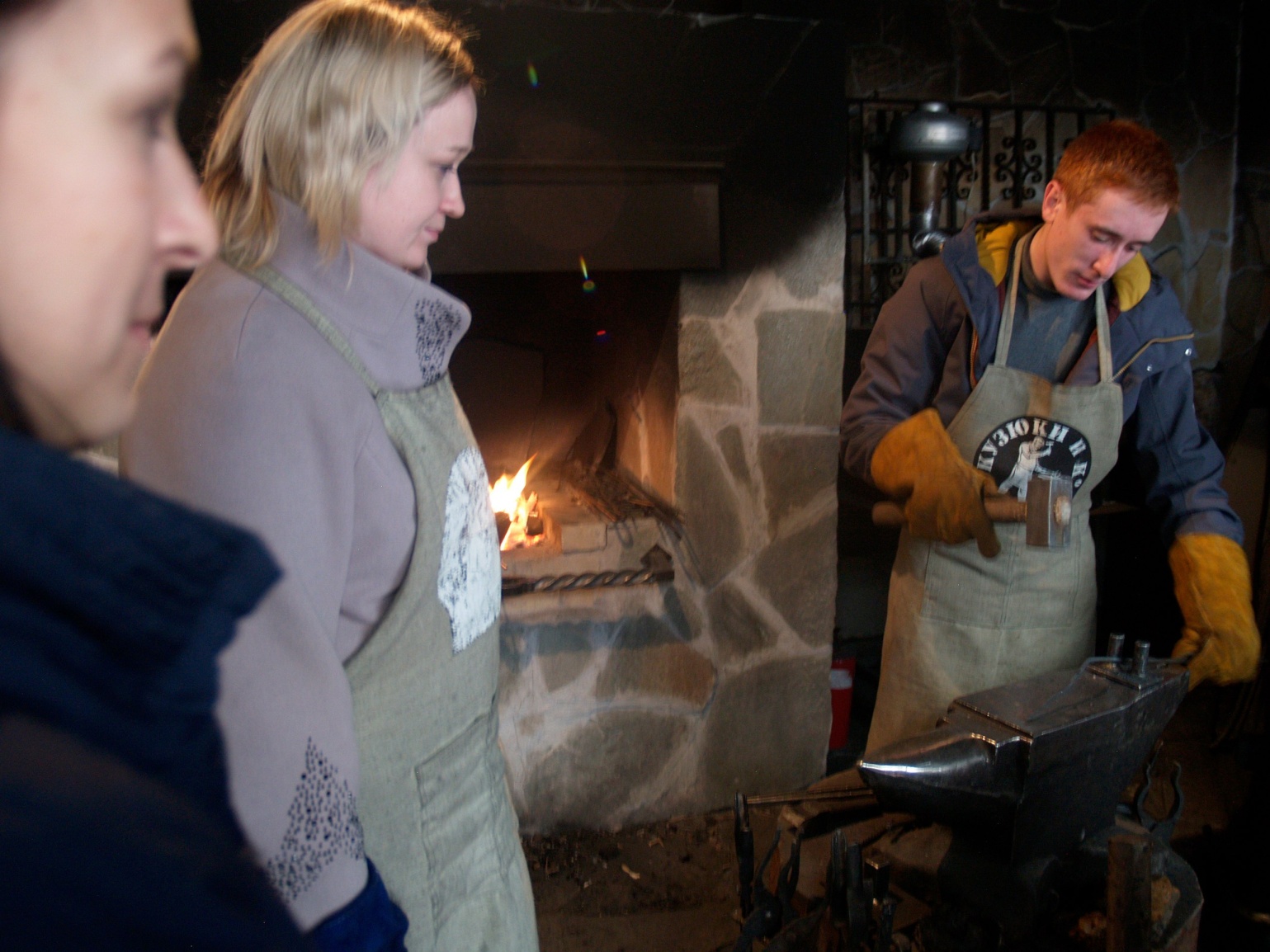 НП «Таганай»
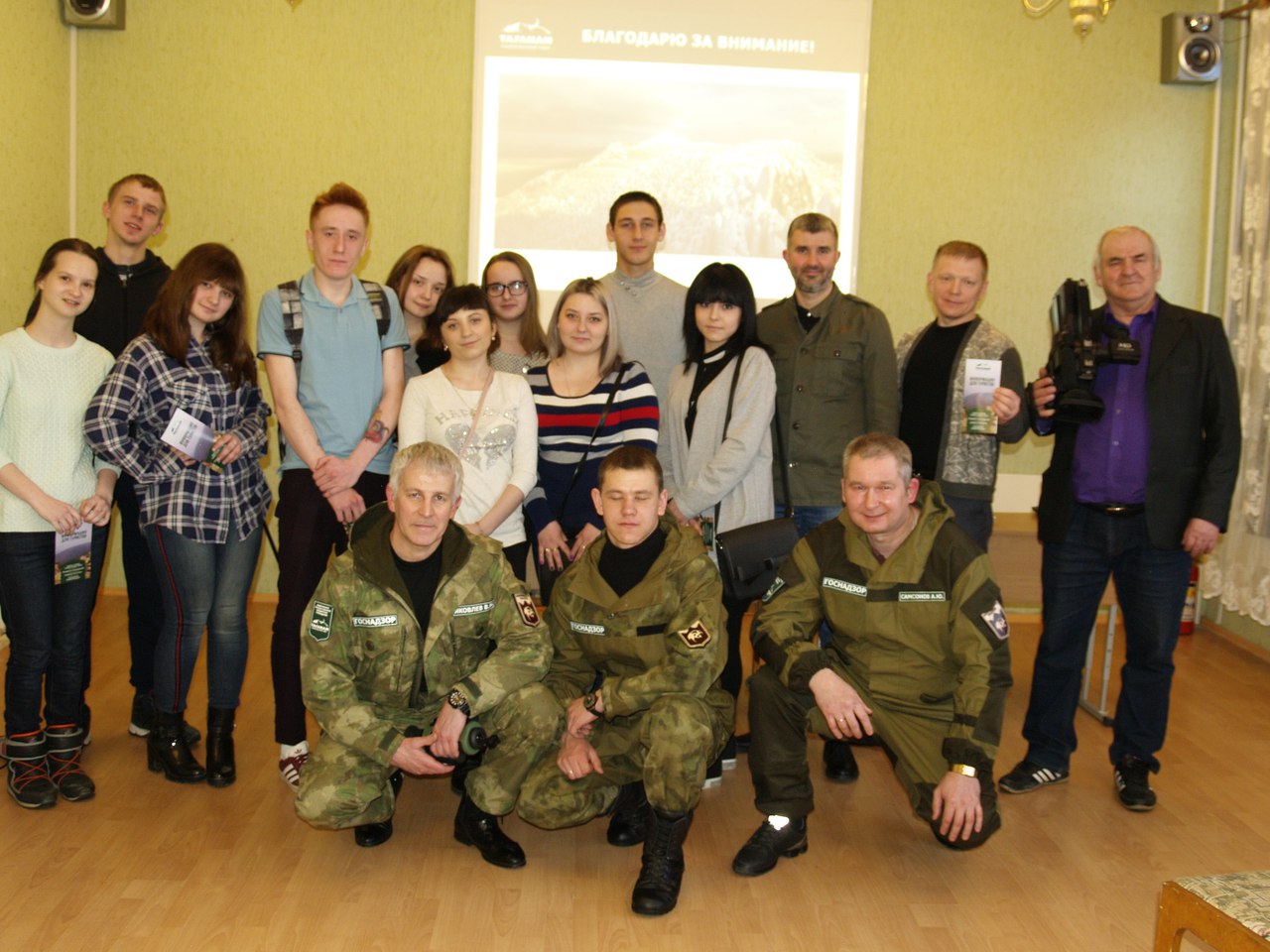 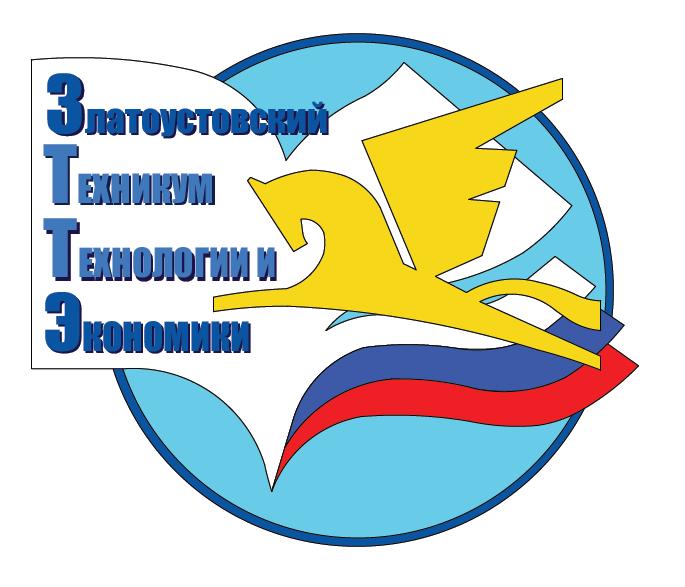 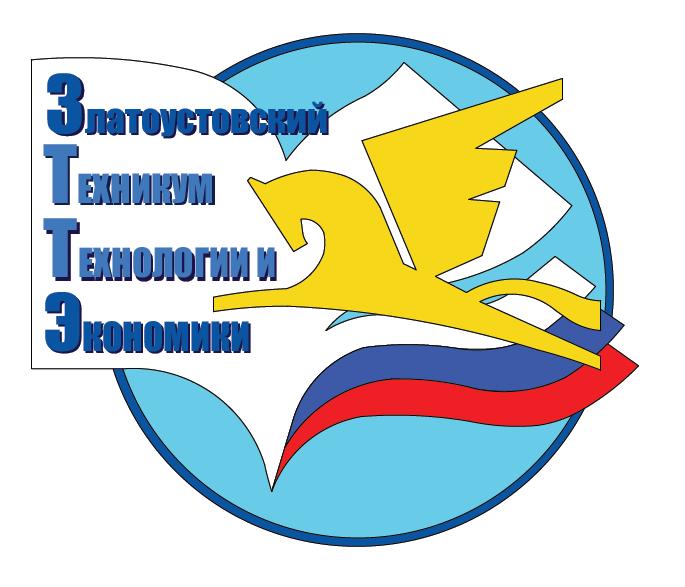 Участие в международной     выставке  «Лето-2018» в                       г. Екатеринбурге
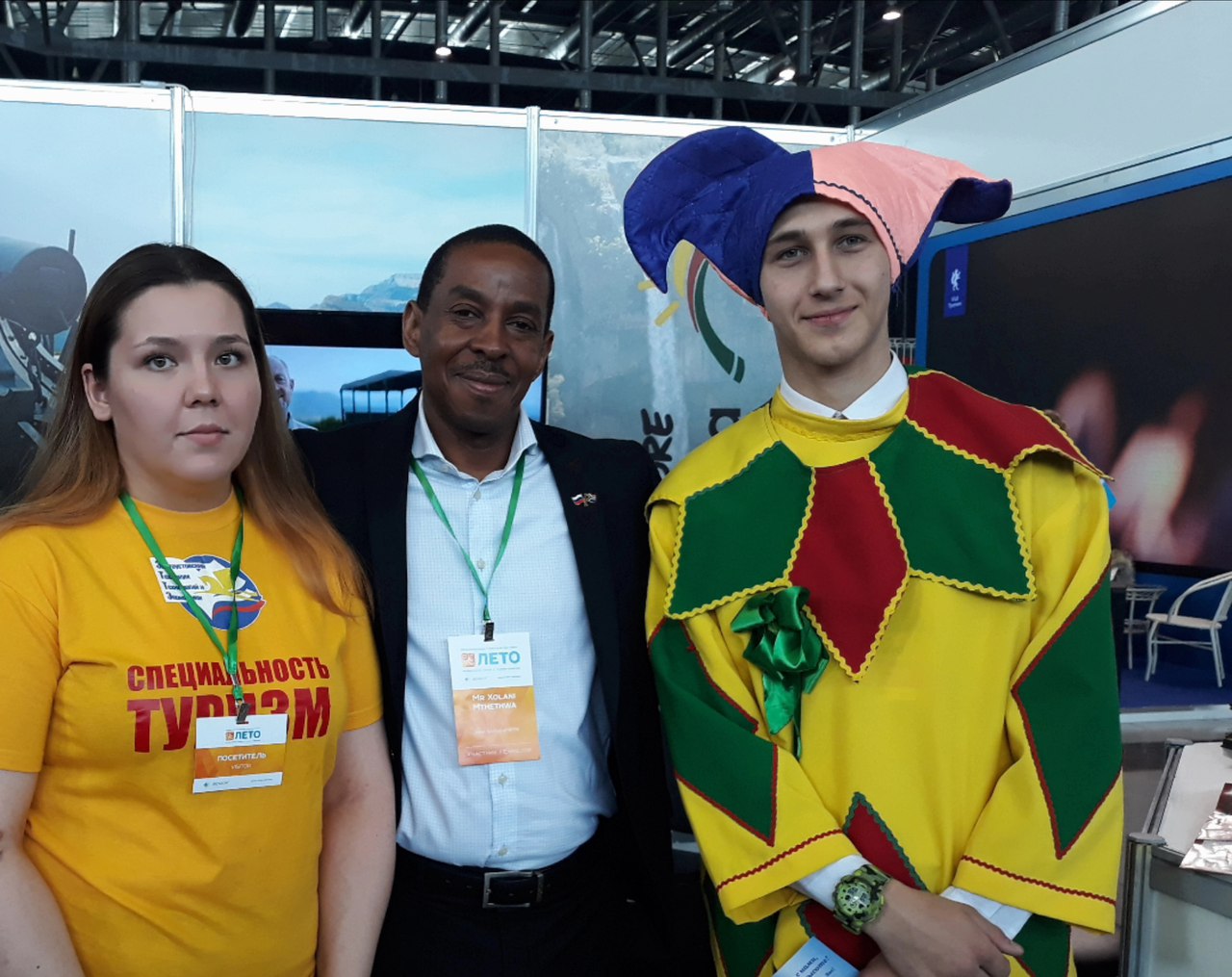 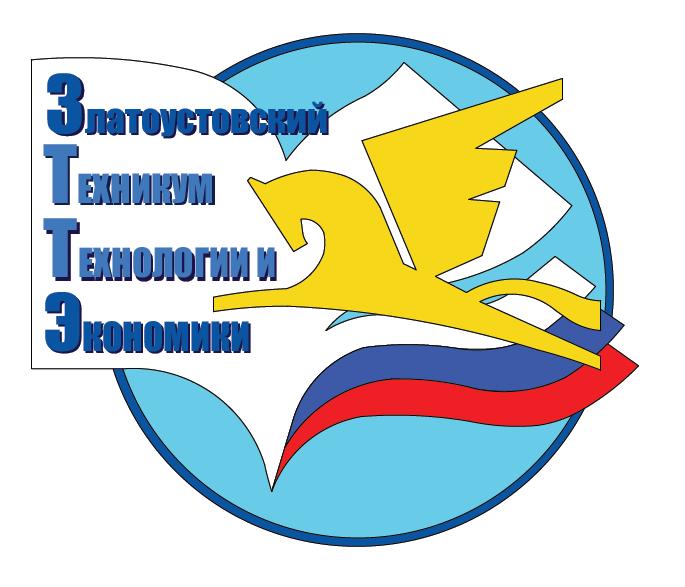 Студенческое туристическое агентство ЗТТиЭ «Золотой конек»
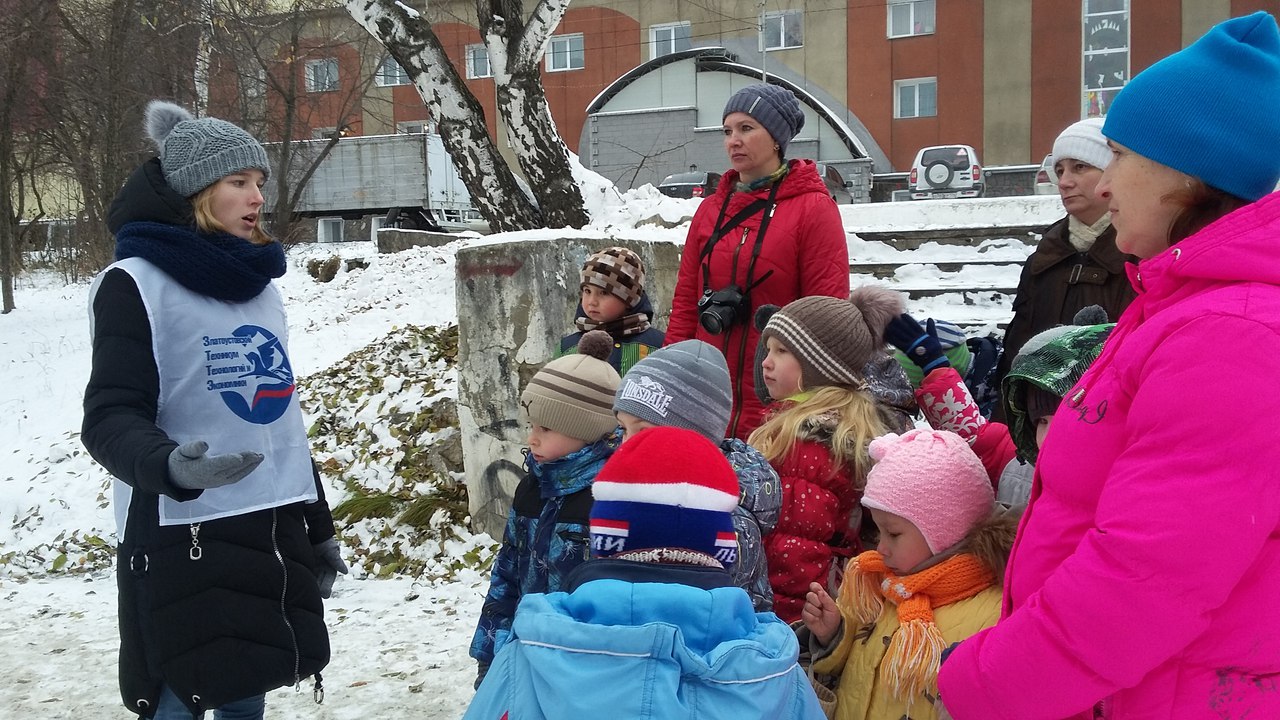 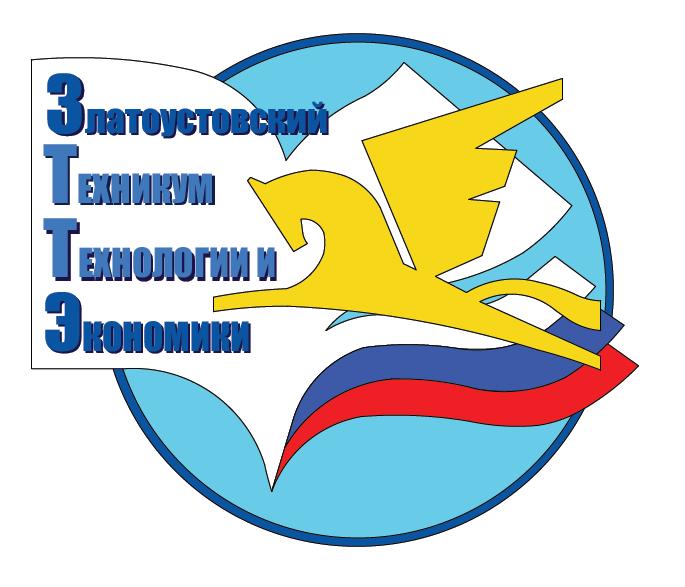 Бизнес – план « Студенческое туристическое агентство»
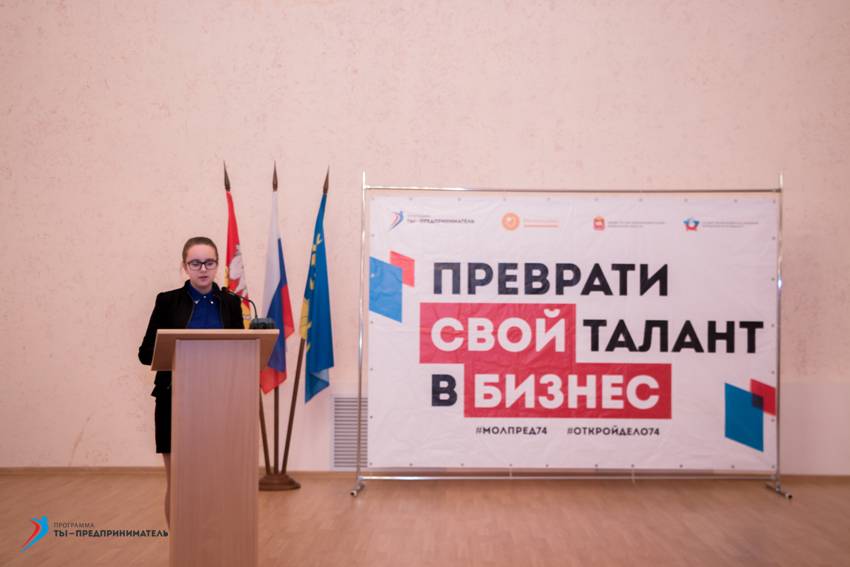 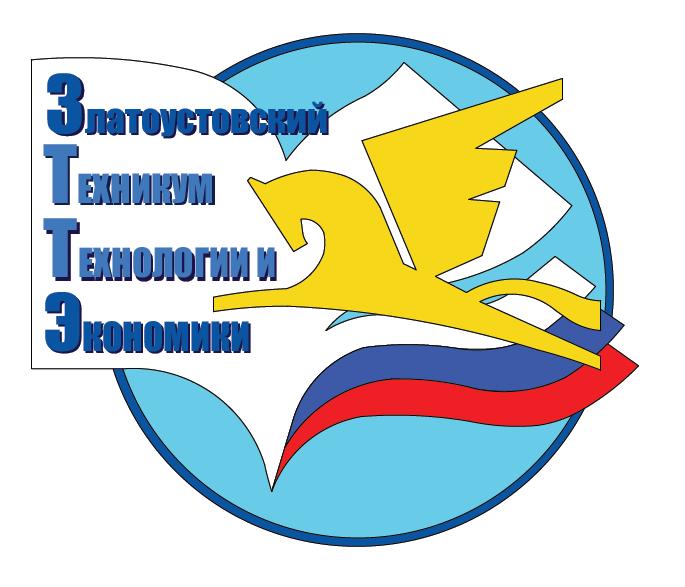 Экскурсия на трамвае
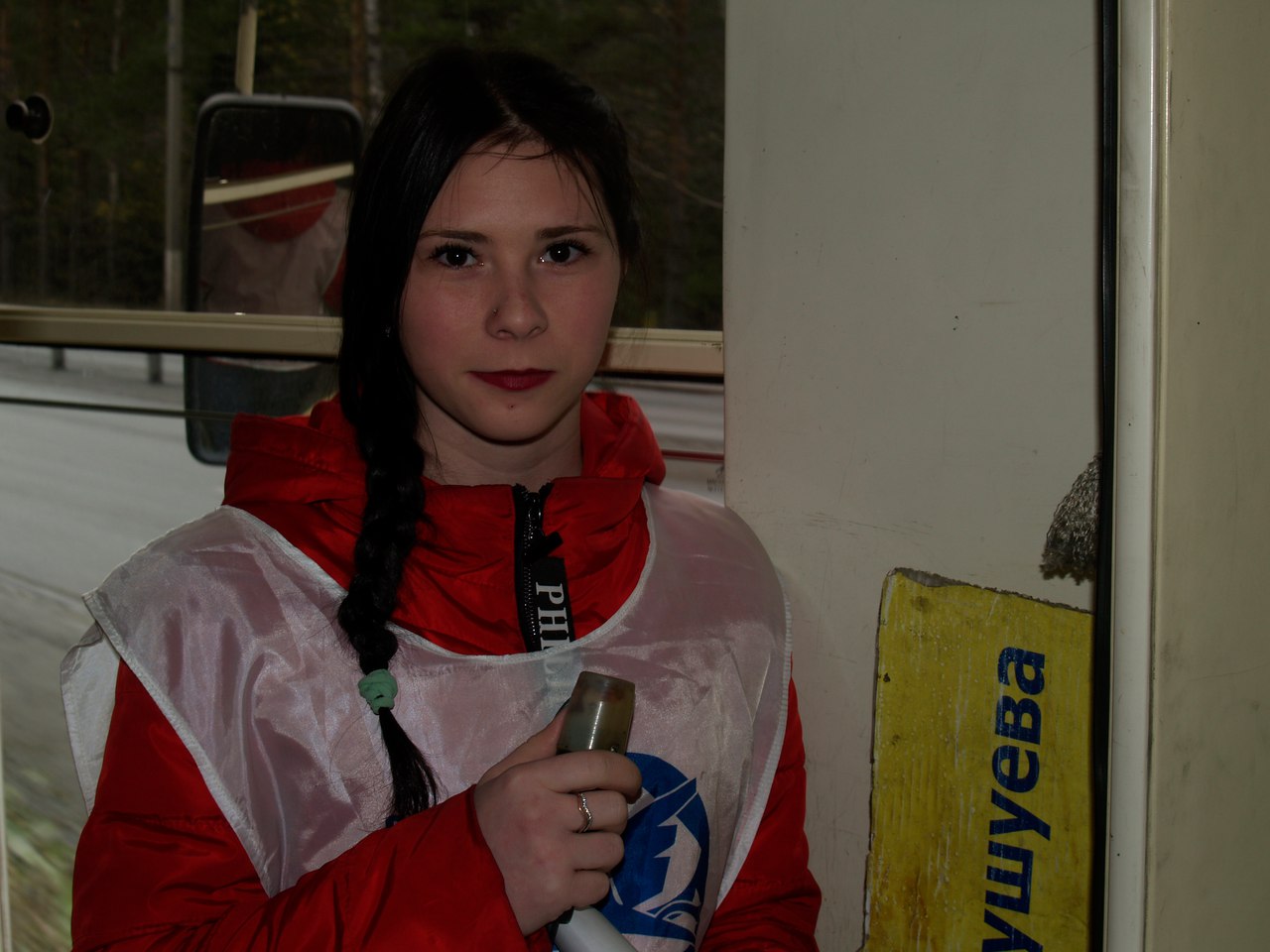 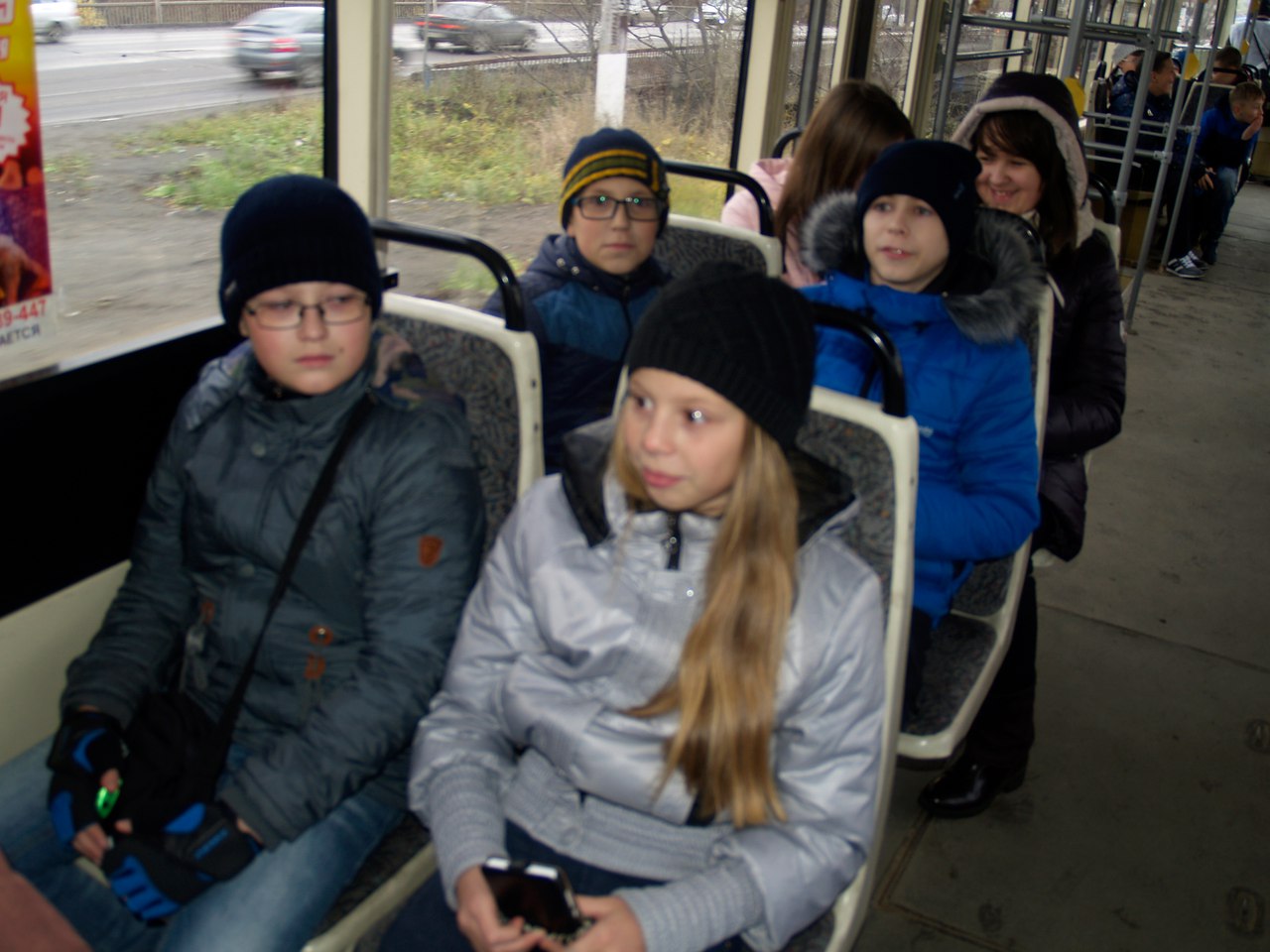 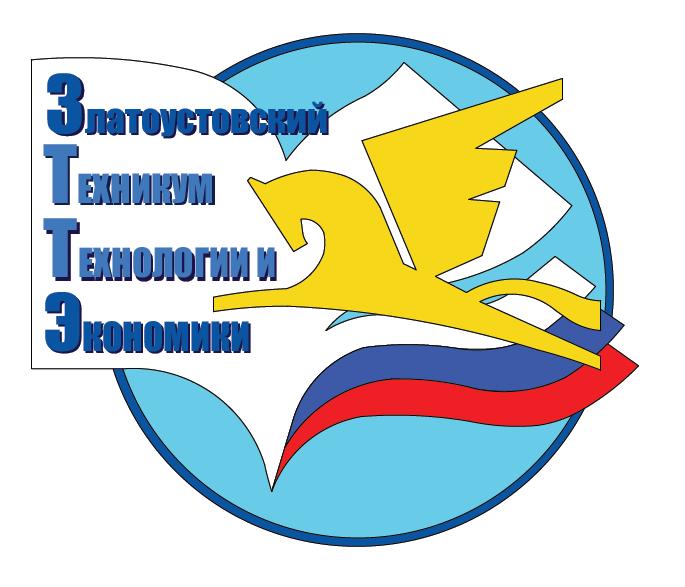 Квесты  для  дошкольников
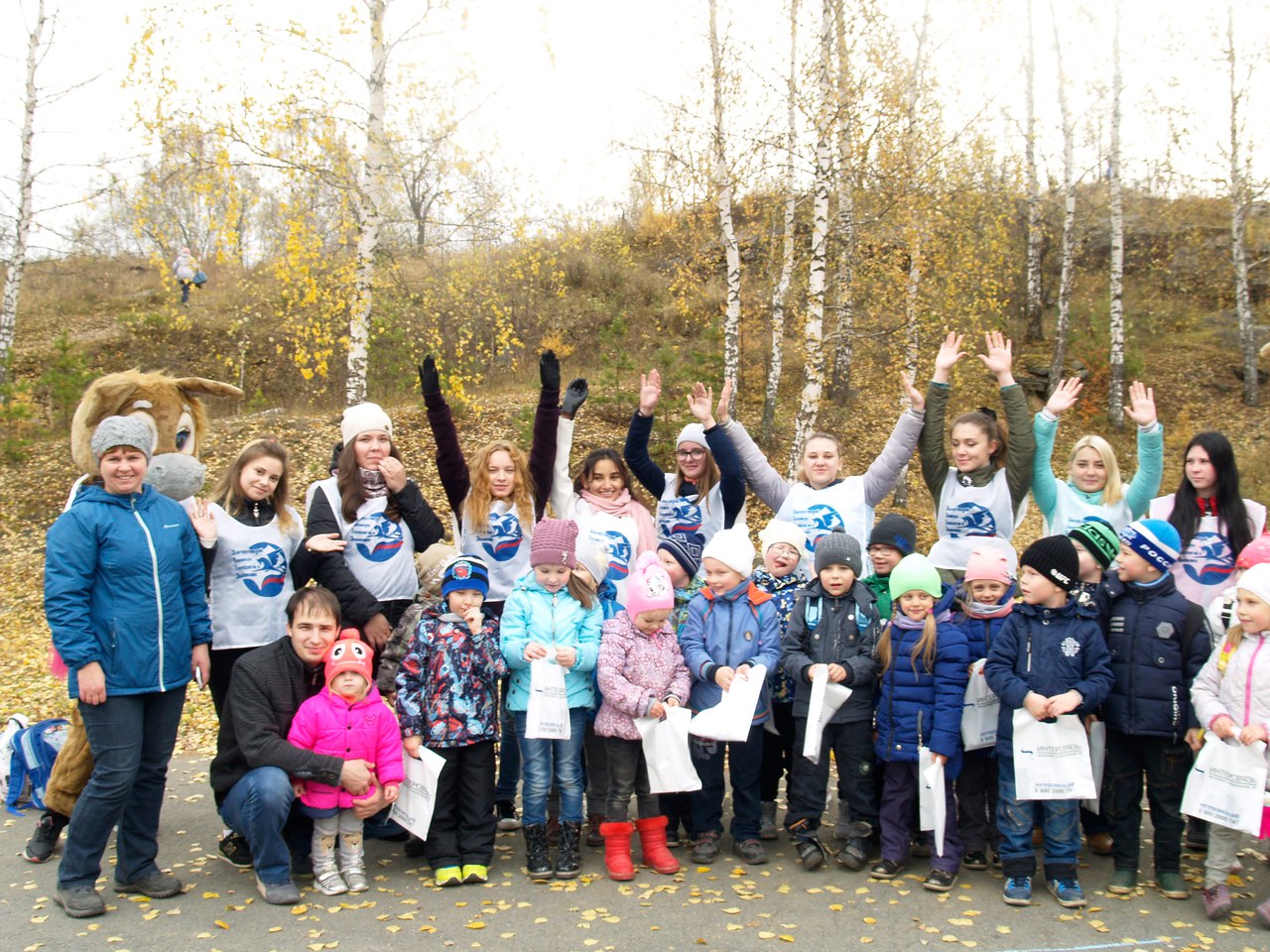 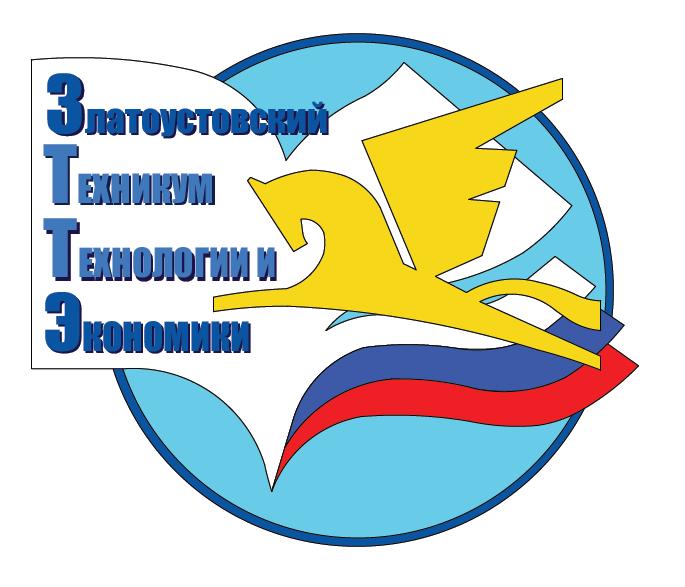 Экскурсия по Площади  III  Интернационала
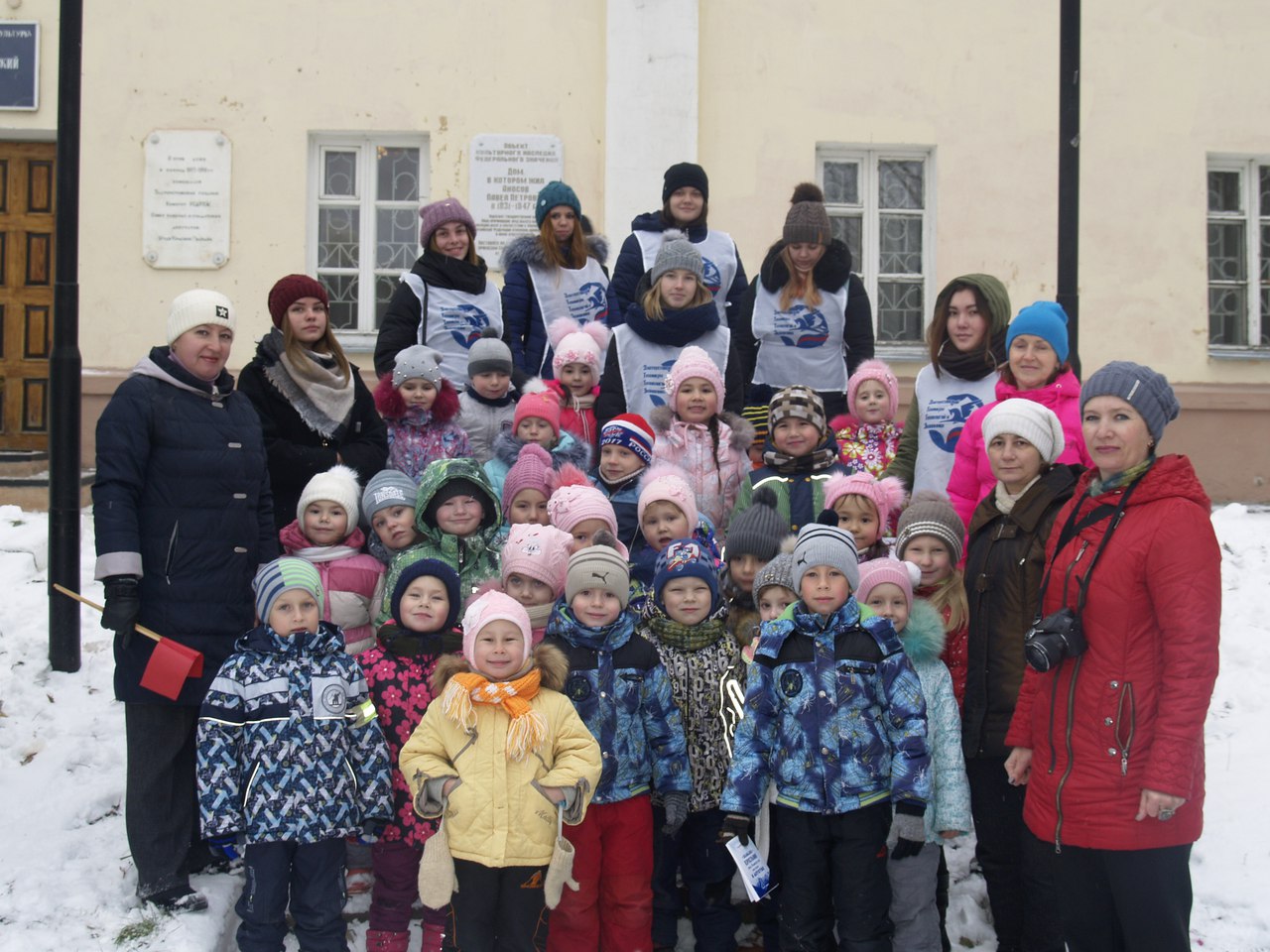 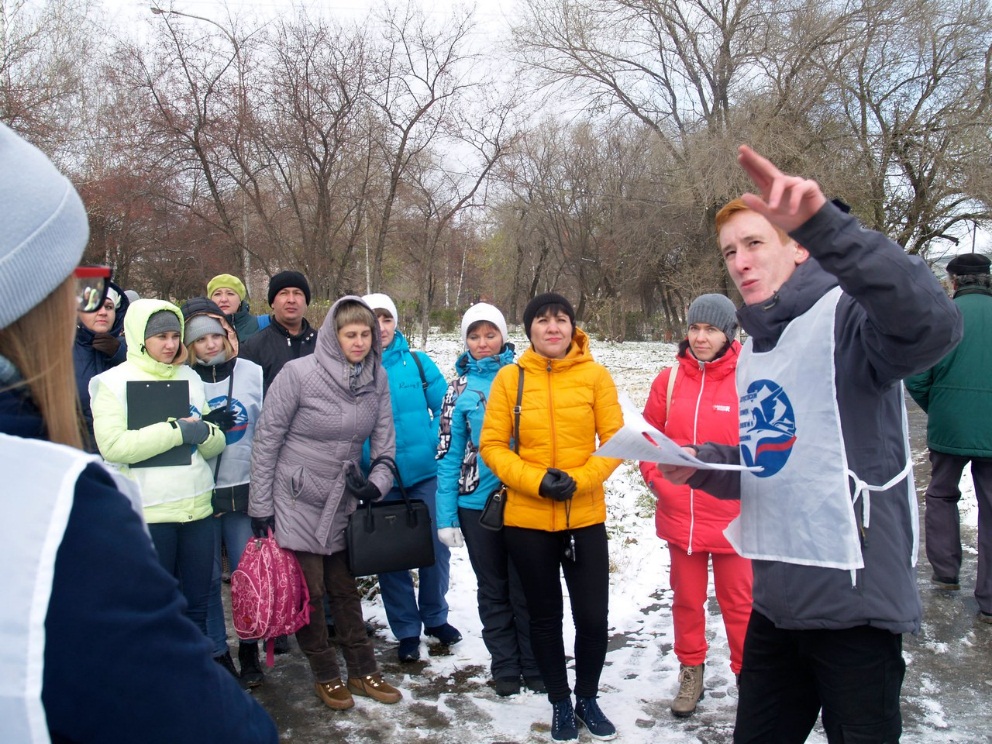 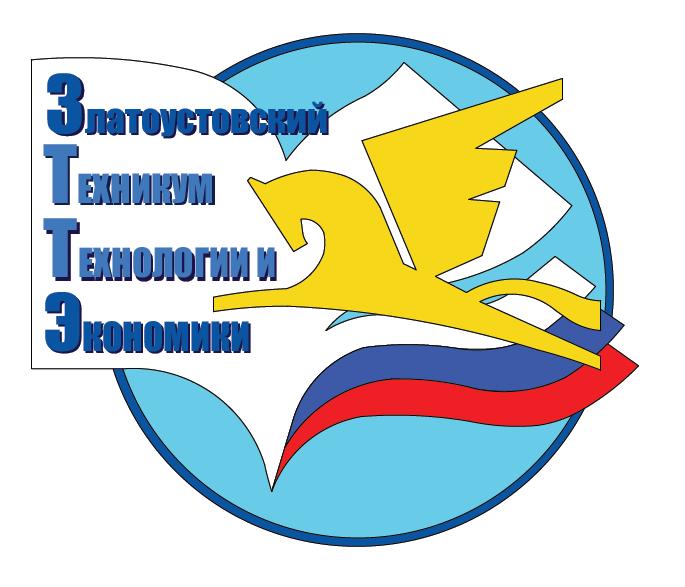 Передвижная выставка «Златоуст в фокусе                                             Прокудина – Горского»
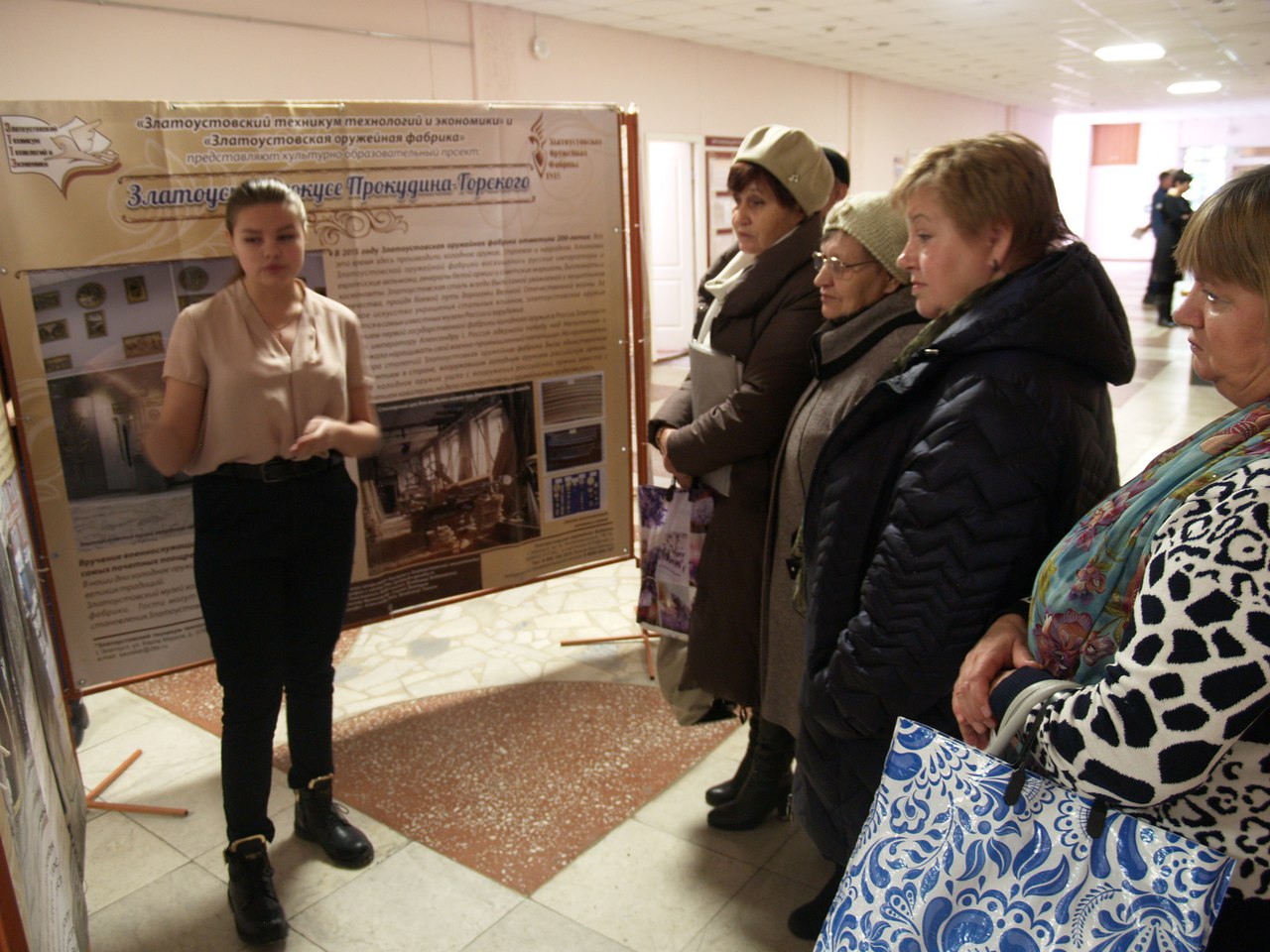 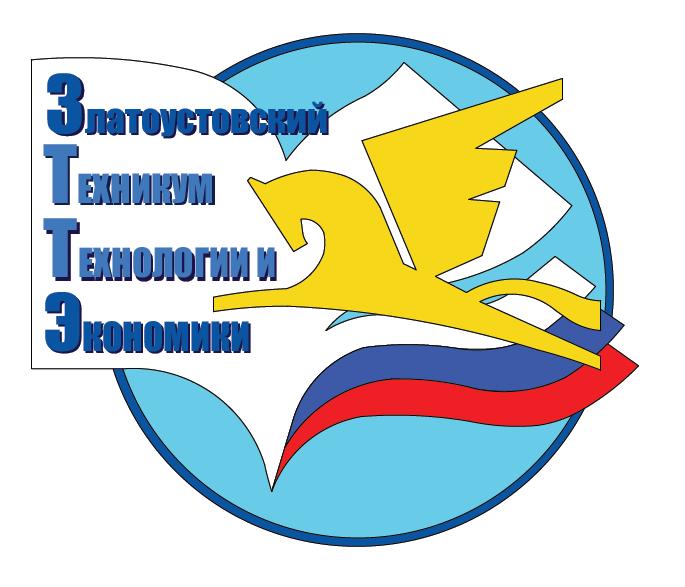 Городской конкурс «Юный Гид»   Победители:
1 место - Ксения Логинова;2 место - Чикин Михаил и Казакова Валерия;2 место - Неизвестных Андрей;3 место - Кабалина Алена и Халявина Вика;3 место - Беляева Кристина, Гоголев Алексей
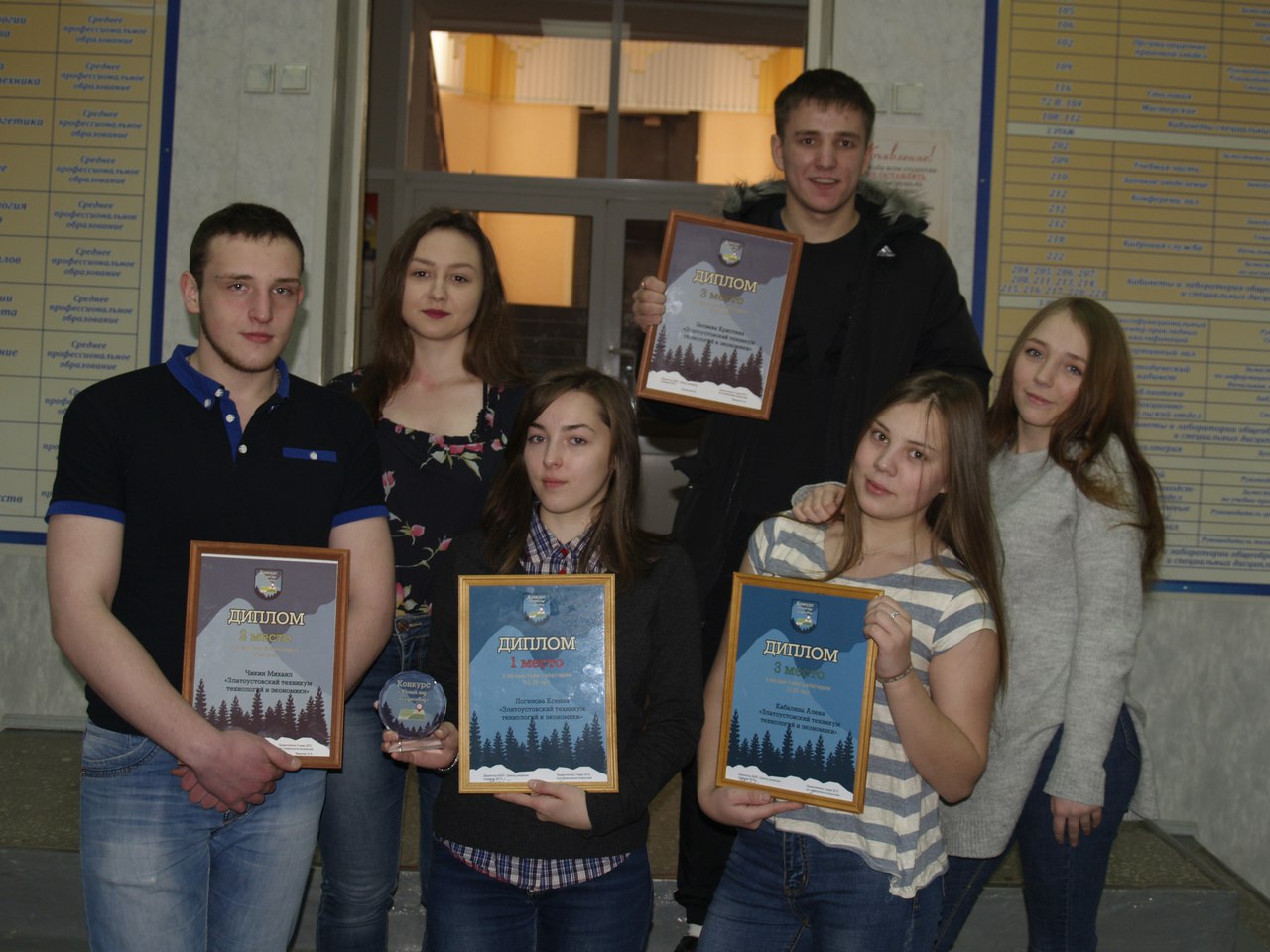 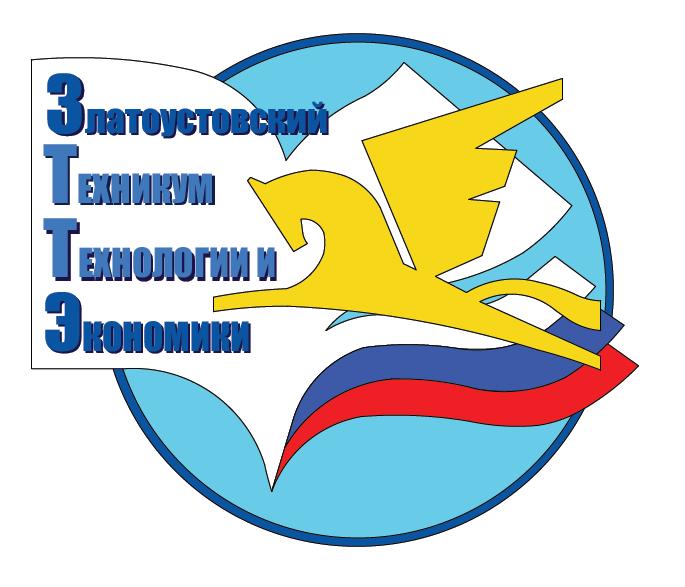 Участвуем в областных и всероссийских конкурсах
Всероссийский  грантовый конкурс молодежных проектов
 Чемпионат проектов в сфере туризма «Молодежный туристский проект – 2018»
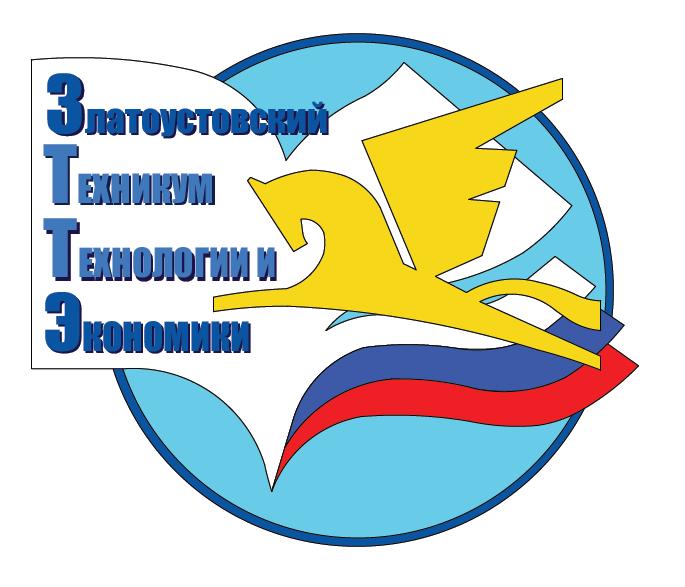 Разрабатываем проекты в сфере туризма:
«ВЕЛОсфера»
 фестиваль "Крылья"
 молодежный танцевальный фестиваль "Взор"
конный тур на "Крылатом коне"
"Почувствуй себя Героем!"
квест "Исторический Златоуст"
 исторический маршрут "Здесь начинался город Златоуст!"
палаточный лагерь для школьников в НП "Таганай"
 фестиваль зимних развлечений "Выходи гулять!
туристическое бюро квестов “Мираж"
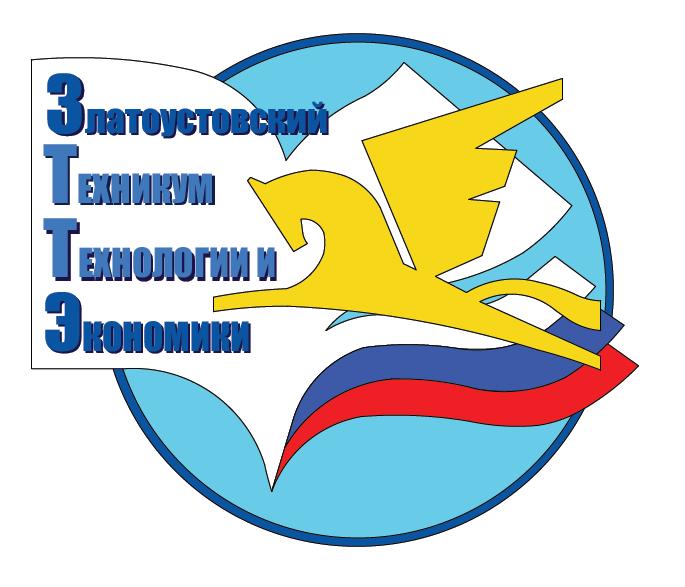 Информация о нас :
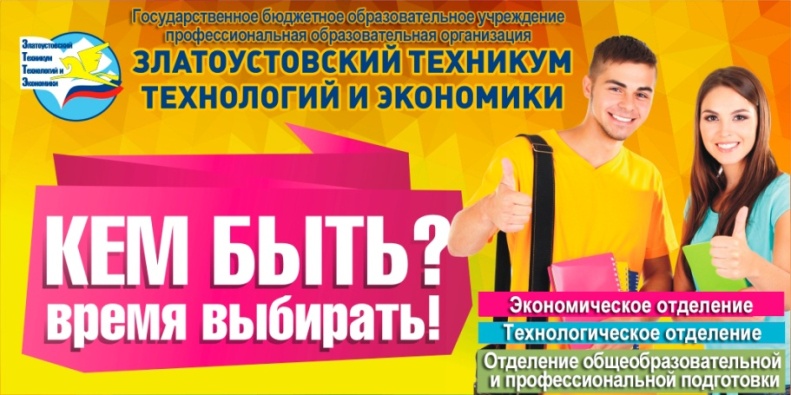 Сайт  http://ztte.ru/ 


В контакте:
https://vk.com/zolotoy_konek_74


https://vk.com/zttie
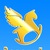 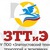 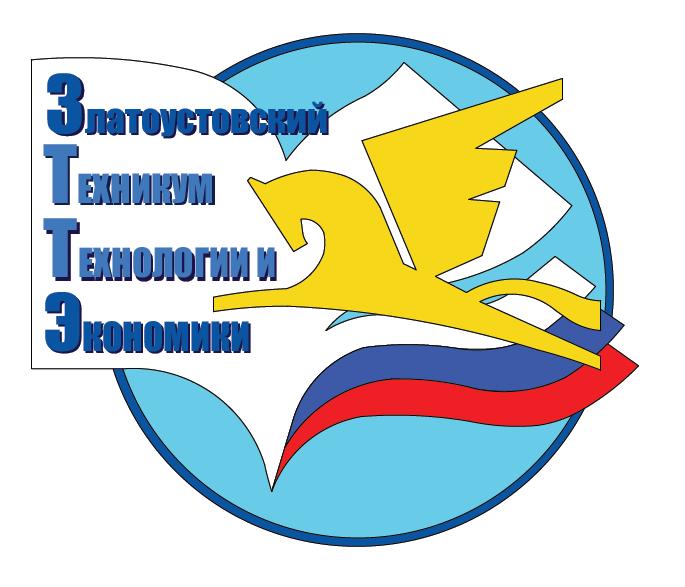 Перспективная специальность «ТУРИЗМ»
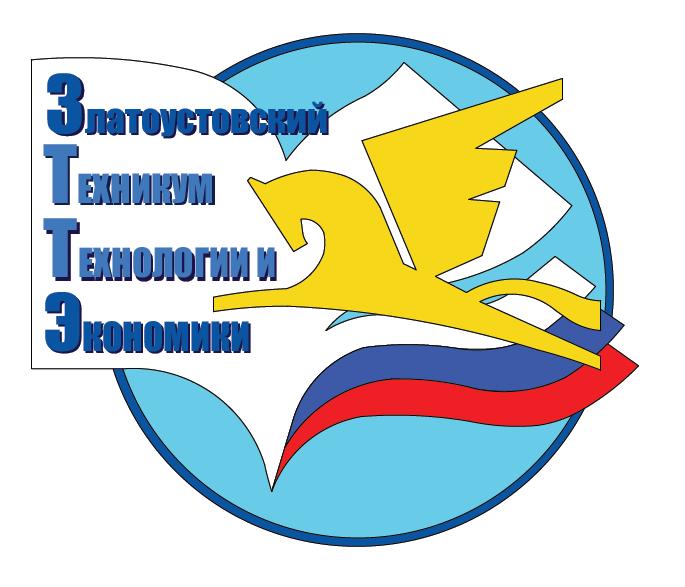 Спасибо за внимание!
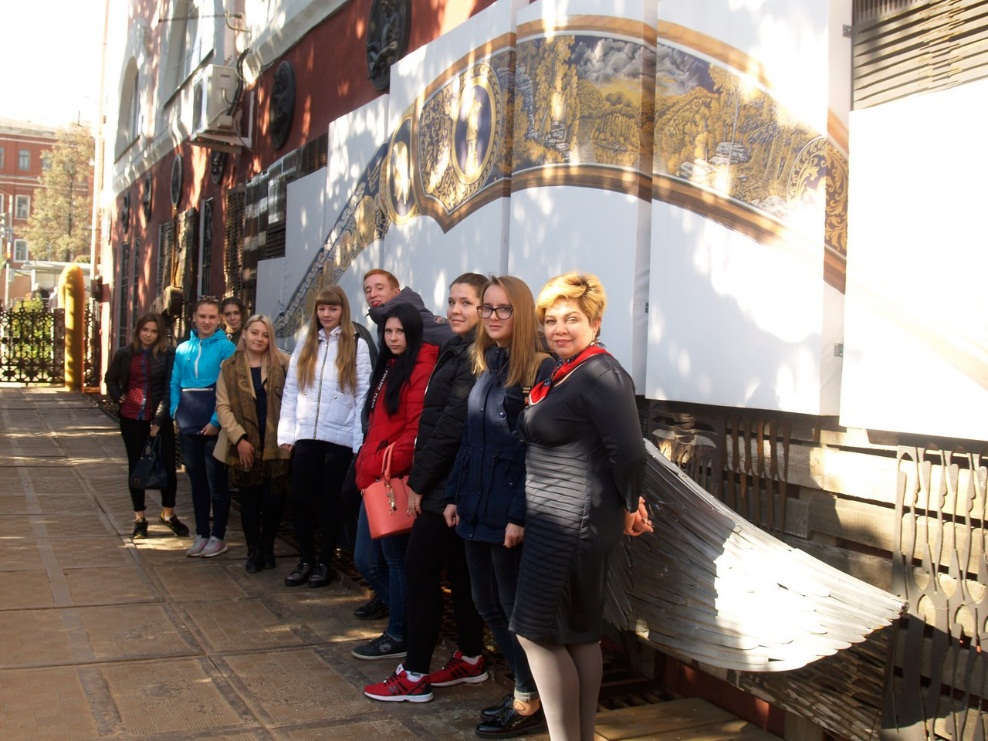 Мы находимся по адресу:г. Златоуст,ул. Карла Маркса, 37Бтел. +7 (3513) 790-780